NATURAL POLYMERSPolysaccharide I  STARCH 3
Dr. Ladislav Pospíšil
January 2018/6-3
NATURAL POLYMERS MU SCI 6 2018
1
Time schedule
January 2018/6-3
NATURAL POLYMERS MU SCI 6 2018
2
Why do we modify the STARCH?
HIGH VISCOSITY at even low Concentrations
LOW SOLUBILITY & DISPERSIBITY  of the Starch particles
Strong Tendency to form stiff, threedimesional GEL (it is sometime advantageous, e.g. Cooking of a Blancmange (Pudding))
January 2018/6-3
NATURAL POLYMERS MU SCI 6 2018
3
AMYLOSE  & AMYLOPECTIN
MAIN CHAIN
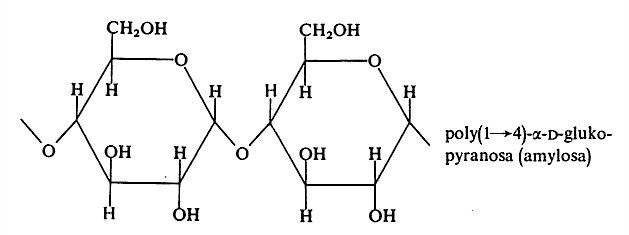 BRANCHING
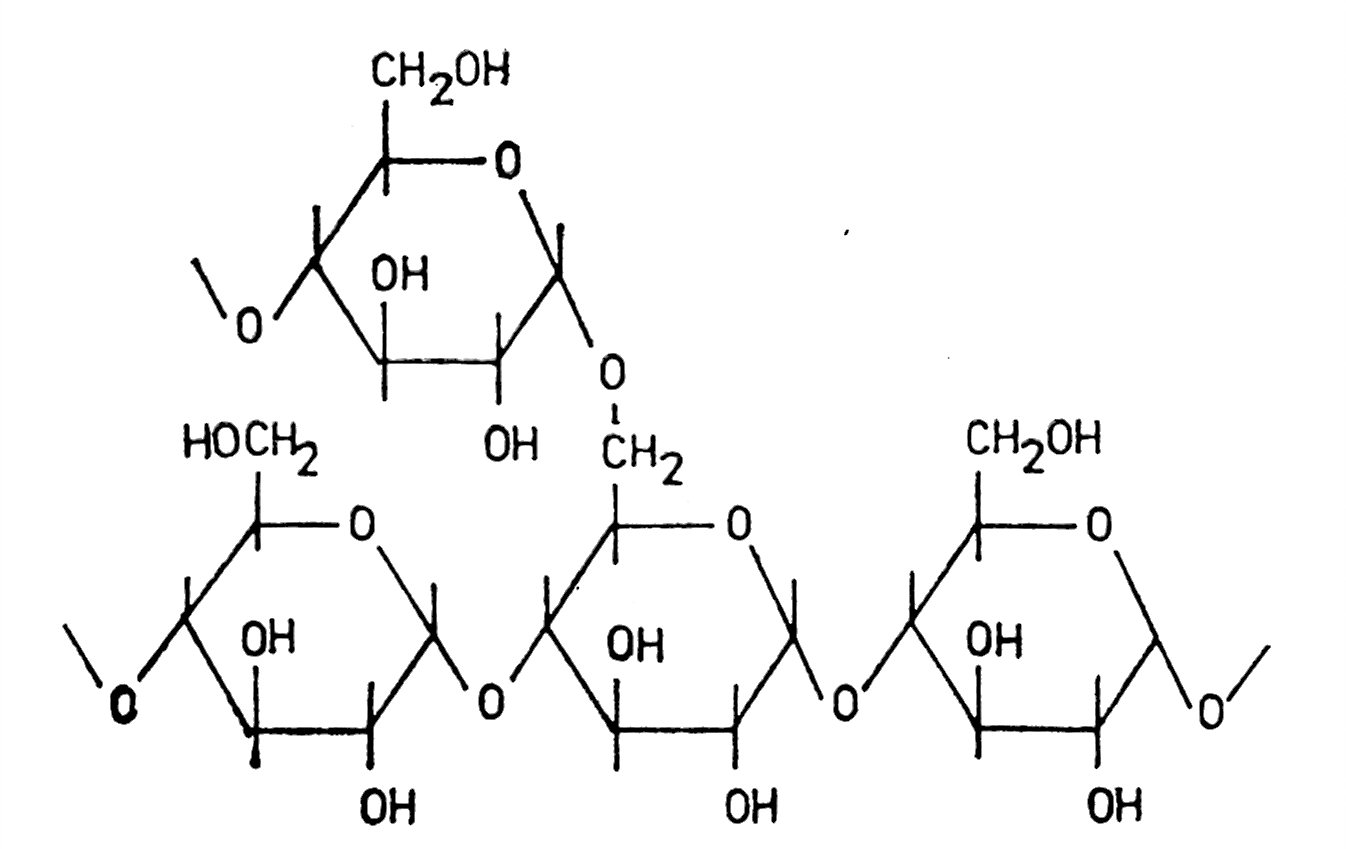 Where are a Potential Reactions Centres in these  MACROMOLECULES?
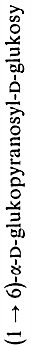 January 2018/6-3
NATURAL POLYMERS MU SCI 6 2018
4
AmylosE
It forms the  helix
Six GLUCOSE units are forming one Chain Spiral (Coil)
Bond 1 ® 4 via –OH
 300 – 1000 Units in a Macromolecule
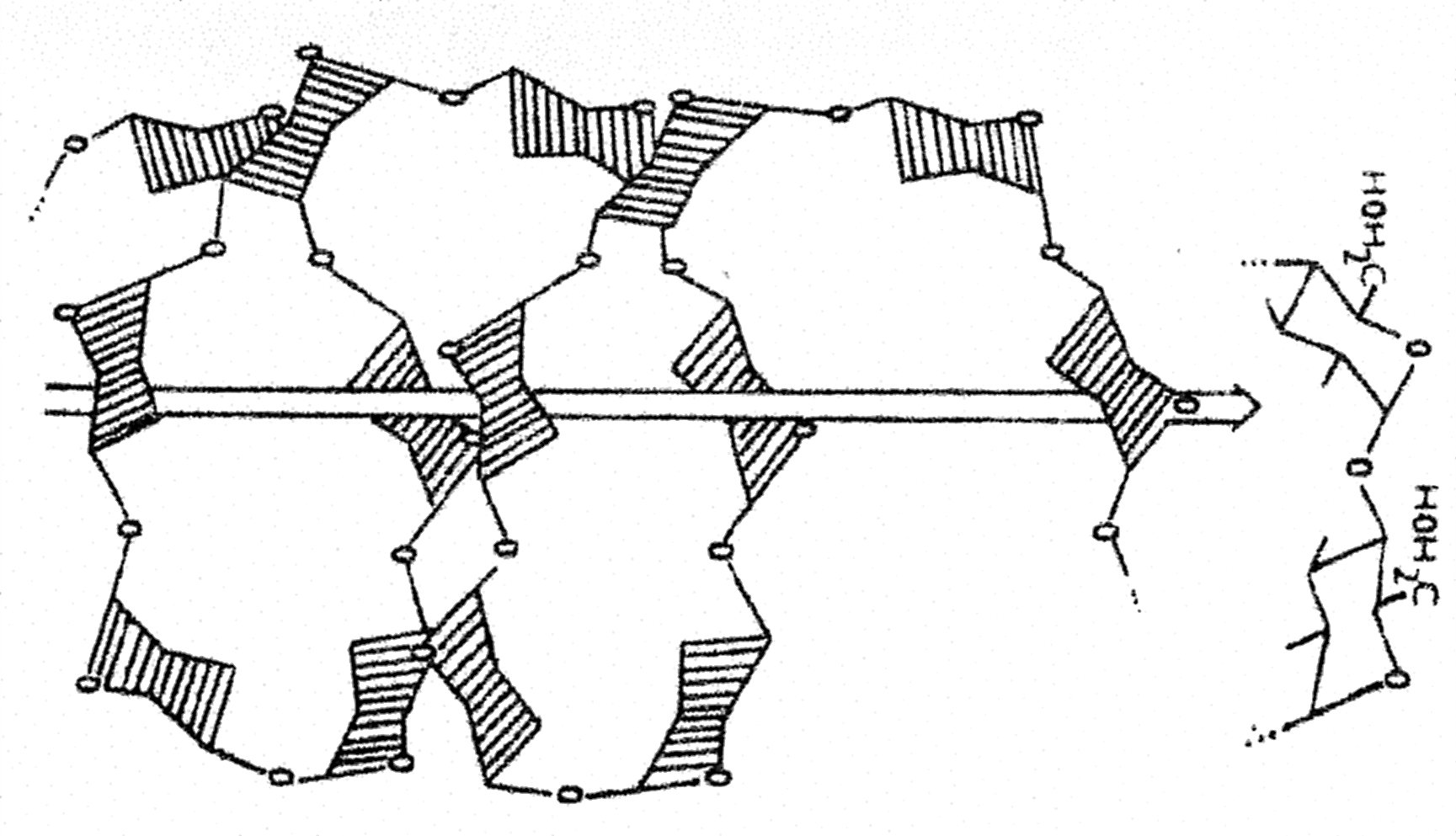 January 2018/6-3
NATURAL POLYMERS MU SCI 6 2018
5
AmylosE
  IntramoleCulAr  HYDROGEN BONDS
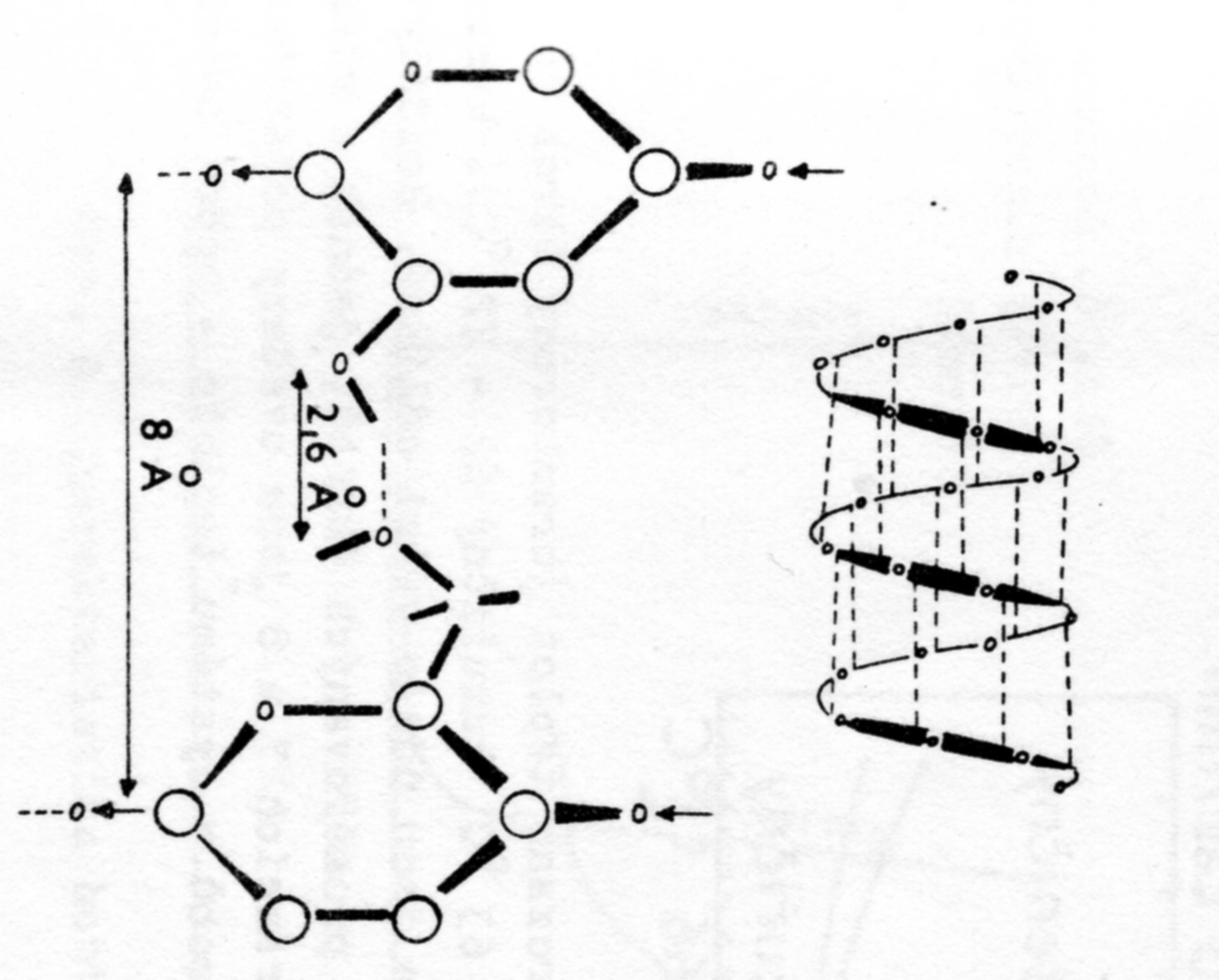 These BONDS (Bridges) go via 
– OH Groups, no via Water Molecules.
Water forms BONDS (Bridges) mainly between Macromolecules of  Amylose, but not only there (AMYLOPECTIN is also employed).
OXYGEN
January 2018/6-3
NATURAL POLYMERS MU SCI 6 2018
6
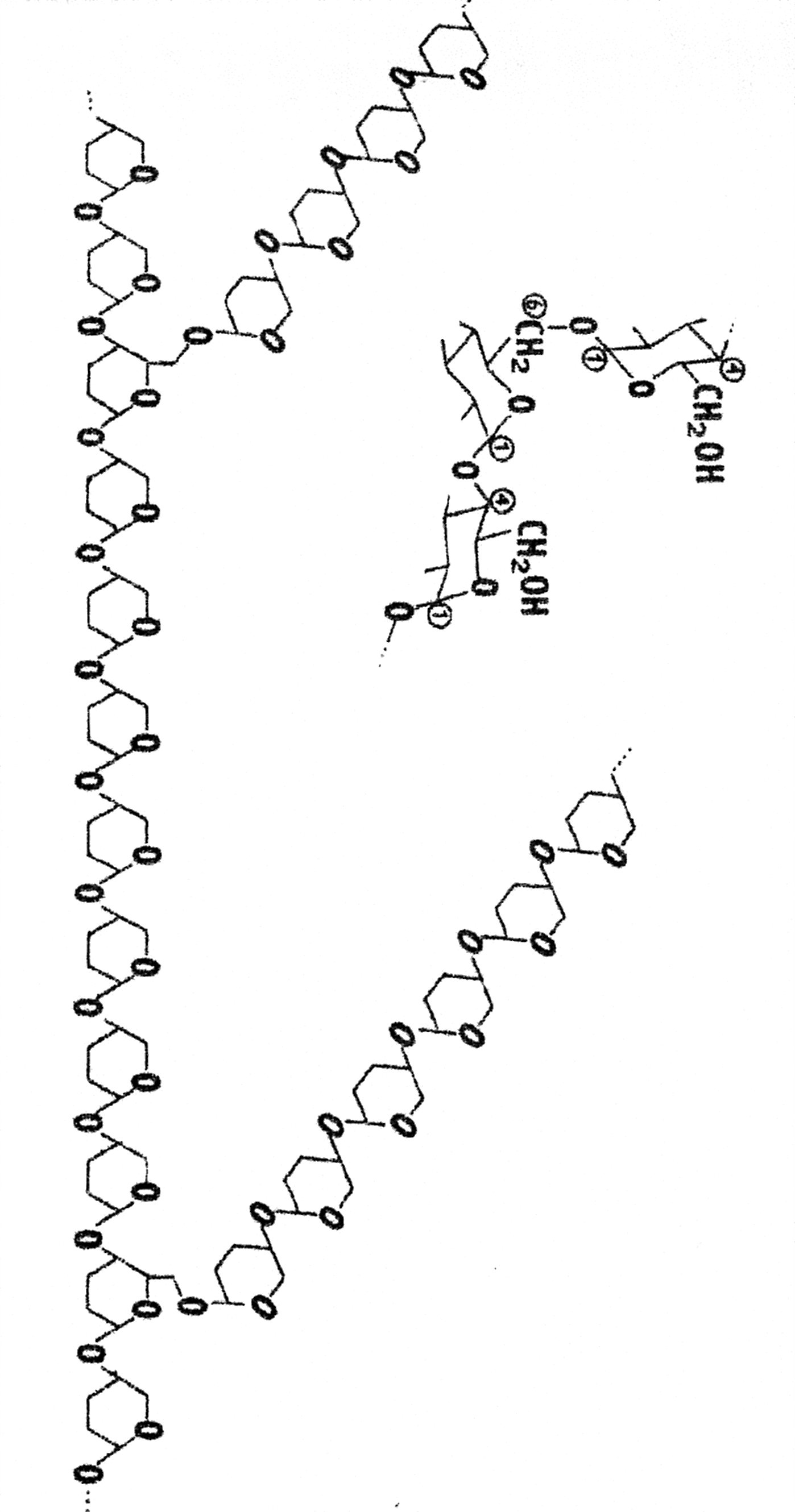 AmyloPECTIN
Usually doesn't form helix (only having very long branching chains is it possible)
Bond 1 ® 6 via –OH and via – CH2OH in the Point of Branching
Bond 1 ® 4 via –OH in the Main Chain and also in side Chains
 15 – 25 Units in the Branches
January 2018/6-3
NATURAL POLYMERS MU SCI 6 2018
7
Process of Enzymaticmodification of Starch
Rapid Decrease of the Solution (Paste) Viscosity
Chain scission by Enzym Amylase
January 2018/6-3
NATURAL POLYMERS MU SCI 6 2018
8
Process of Enzymaticmodification of Starch to MALTOSE
Chain scission to  MALTOSE by Enzymes a and b Amylases
Extent of Conversion accordingly it is possible classify these Products to:
Liquid syrups
Dried or thicken syrups
Glucose
MALTOSE is possible further scission up to GLUCOSE by Enzyme MALTASE
January 2018/6-3
NATURAL POLYMERS MU SCI 6 2018
9
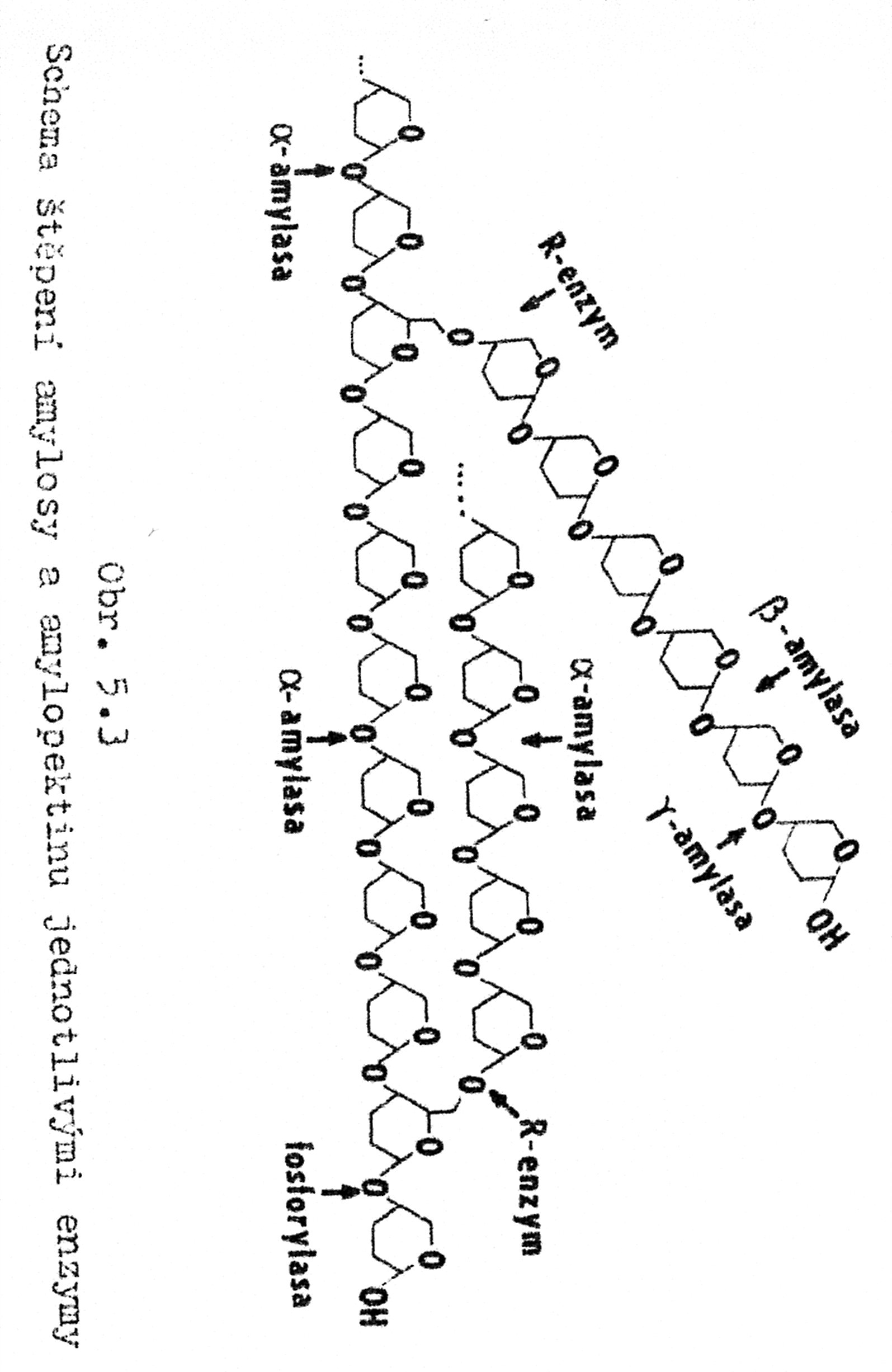 AMYLOSE Chain scission by Enzymes (a, b, g Amylases, Phosphorylase, R-enzyme …
January 2018/6-3
NATURAL POLYMERS MU SCI 6 2018
10
Process of HyDROLYtic modification of Starch
Acid catalysis using HCl or H2SO4 with Neutralisation after the end of Hydrolysis
Extent of Conversion accordingly it is possible classify these Products to:
Liquid syrups
Dried or thicken syrups
Glucose
It is possible to combine Hydrolytic  and Enzymatic Chain scission
January 2018/6-3
NATURAL POLYMERS MU SCI 6 2018
11
Process of Hydrolytic modification of Starch
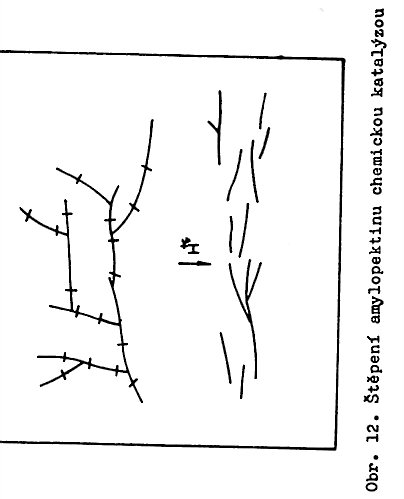 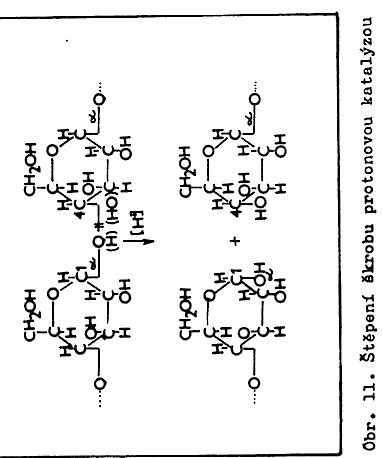 Chain scission – Chemical catalysis by H+
There are not  valid Proofs, if this Process is random or are there some Bonds in the Chain preferred
Chain scission – Chemical catalysis by H+
January 2018/6-3
NATURAL POLYMERS MU SCI 6 2018
12
Enzymatic use of GLUcosefrom Saccharide to Alcohol
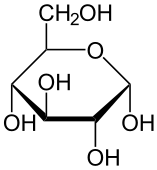 Pyruvite of conjugated Base of the Pyruvic acid
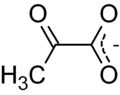 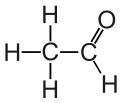 Vodka (in Russian)
Gorilka (in Ukrainian)
Schnaps (German)
Whisky (ENGLISH)
Rye whiskey, Grain alcohol (Czech)
Potato Spirit > Domestic RUM
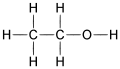 January 2018/6-3
13
NATURAL POLYMERS MU SCI 6 2018
Enzymatic (Xylose isomerase) isomerisation of GLUKOSE to  FRUCTOSE
FRUCTOSE is approx. of 1/5 more sweet then GLUCOSE.
It is found mainly in the Fruit.
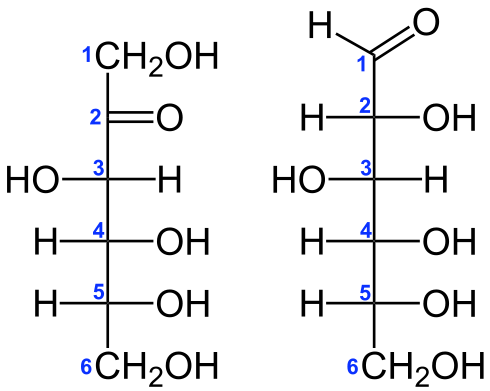 GLUCOSE
(ALDOSE)
FRUCTOSE
(KETOSE)
D-xylose aldose-ketose-isomerisation
January 2018/6-3
NATURAL POLYMERS MU SCI 6 2018
14
GENERAL SORTING OF the POLYMER REACTIONS
POLYMERANALOGIC REACTIONS 
It doesn't occur any DESIRABLE Chain scission of the MAIN Macromolecules’ Chains
DESTRUCTION REACTIONS 
It occurs a DESIRABLE Chain scission of the MAIN Macromolecules’ Chains
Both Reactions are usual at POLYSACCHARIDES
January 2018/6-3
NATURAL POLYMERS MU SCI 6 2018
15
Summary of the STARCH MODIFICATIONS
Enzymatic
Thermal 
Chemical
Hydrolysis 
Oxidation
Esterification (several variants)
Starch Xanthate
Starch Carbamate
Starch ethers 
Crosslinking
Grafting
January 2018/6-3
NATURAL POLYMERS MU SCI 6 2018
16
Principal Use of STARCH
January 2018/6-3
NATURAL POLYMERS MU SCI 6 2018
17
Starch  Modification 1
It could be MECHNICAL (sorting particle size accordingly) or in Solution (sorting AMYLOSE  and  AMYLOPECTIN)
Starch
Fractionation
Hydrolysis
Oxidation
AMYLOSE 
AMYLOPECTIN
Substitution
Oxidised Starch
Starch Ether
Starch Ester
Crosslinked Starch
Thermal 
Modification
Degradated 
Starch
Thermal 
Modified
Starch
Classification of the Starch Modification technology according to the Chemical  Connections
January 2018/6-3
NATURAL POLYMERS MU SCI 6 2018
18
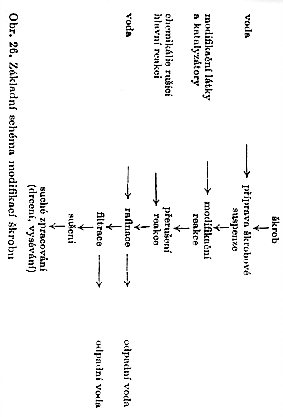 Starch  Modification 2
Starch
It could be or is MECHNICAL (sorting Particle size accordingly)
Water
Starch Suspension Preparation
Substances for Modification and Catalysts
Modification
Reaction
Chemicals to interrupt the Main Reactions
Interruption of  the Reactions
Water
Waste Water
Rafination
Fitration
Waste Water
It is the case of mainly the  Heterogeneous Reaction
There is great Effort  to do these Processes in the SUSPENSION! Why?
Drying
Processing of the Dry Matter
Basic Scheme of the Starch Modification
January 2018/6-3
NATURAL POLYMERS MU SCI 6 2018
19
Starch  Modification 3
Chemical Modification in the Water Suspension
Hydrolysed Starch
Oxidised Starch 
    Starch Ether
    Starch Ester
    Crosslinked Starch 
Chemical Modification in the Water Solution
Hydrolysed Starch
Oxidised Starch 
    Starch Ether

Chemical Modification in the Organic Solvent Solution
    Starch Ether
    Starch Ester

Thermal Modification in Dry State
    Degradated Starch
    Oxidised Starch 
    Starch Ester
    Crosslinked Starch

Thermal Modification in presence of Water
PREFERED
January 2018/6-3
NATURAL POLYMERS MU SCI 6 2018
20
Starch Thermal Modification – EXAMPLE 1
Starch Water Suspension Cover on the heated Roll
Starch Paste formation, Hydrogen bonds between Starch Molecules breakage,  
Water is so rapidly evaporated, that Hydrogen bonds between Starch Molecules  can’t  arise again
Dry Starch is formed from no-associated  Macromolecules
Such Dry Starch is easy soluble in Water
January 2018/6-3
NATURAL POLYMERS MU SCI 6 2018
21
Starch Thermal Modification 2
Formation of Starch Paste and Hydrogen bonds between Starch Molecules breakage
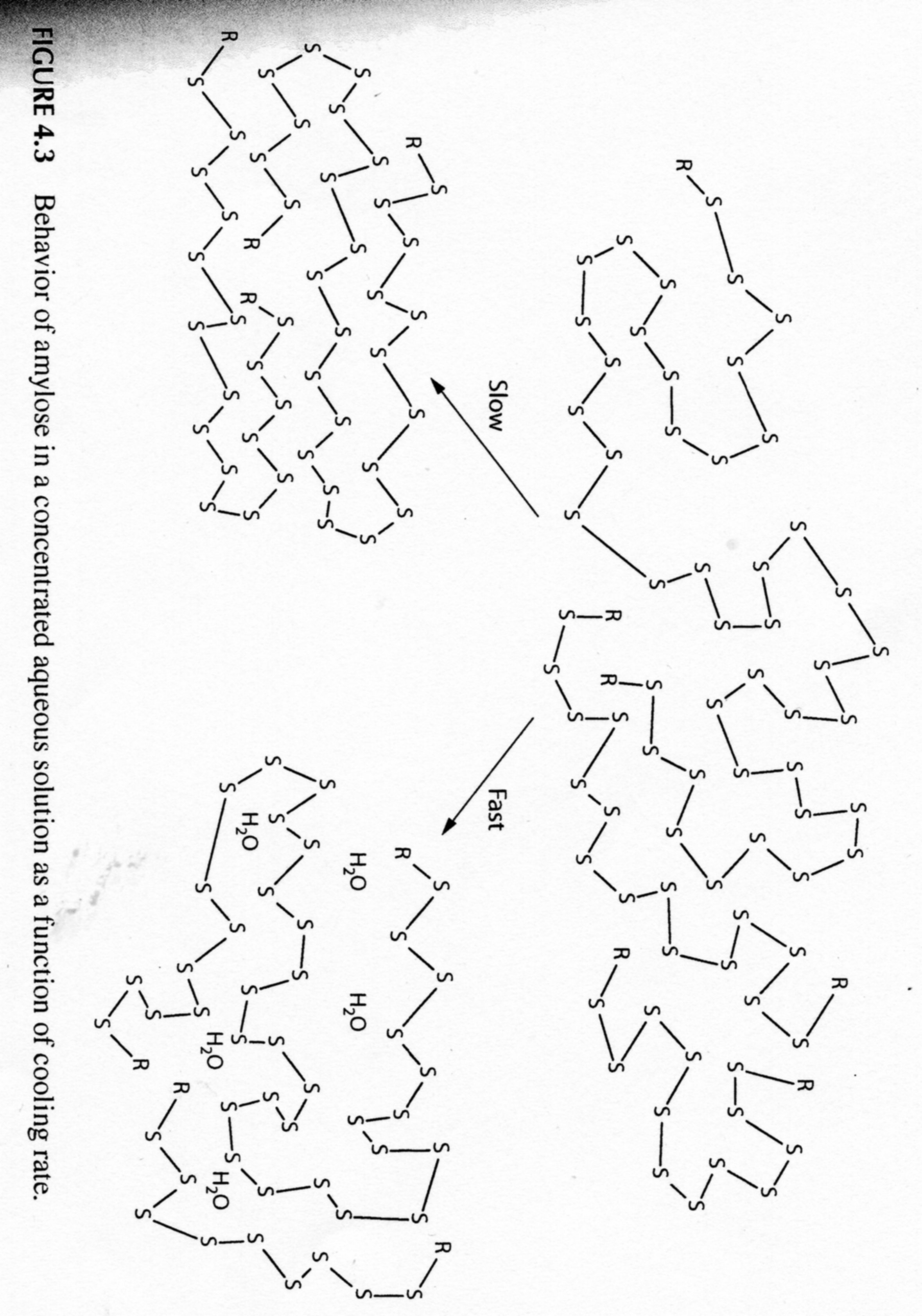 Water is so rapidly evaporated , that Hydrogen bonds between Starch Molecules  can’t  arise again
Dry Starch is formed from no-associated  Macromolecules
ASOCIOATED Starch  MOLECULES
January 2018/6-3
22
NATURAL POLYMERS MU SCI 6 2018
Starch Thermal Modification – Technology Diagram 3
Scrape away of the Dry Starch film
The actual Process occurs here!
The Classical Thermal Starch Modification
1) Dry Starch Hopper, 2) Automatic balances, 3) Mixer, 4) Metering pump, 5) Heated Roll, 6) Pregrinder, 7) Fan, 8) Cyclon, 9) Impact Mill, 10) Turnstile, 11) Dry product Hopper
January 2018/6-3
NATURAL POLYMERS MU SCI 6 2018
23
NONSELECTIV Oxidation of Starch 1
Oxidation of the  Carbonyl group in the OPEN FORM of GLUCOSE to -COOH
Oxidation of the – OH in CYKLIC FORM of GLUCOSE to =C=O and then  up to -COOH
C6
Oxidation of the CYKLIC FORM of GLUCOSE by opening between 
C2 a C3
C3
C2
January 2018/6-3
24
NATURAL POLYMERS MU SCI 6 2018
Oxidation of Starch
The most Important Modification Reactions
It can be done in both low and high pH Regions
The most Important is the Oxidation by sodium hypochlorite in the pH Region approx. 8 – 9 (slightly basic conditions)
It is used mainly for the Potato Starch, having high Capillarity and low Tendency to Retrogradation
January 2018/6-3
NATURAL POLYMERS MU SCI 6 2018
25
NONSELECTIV Oxidation of Starch –Technology Diagram
TYPICAL FORMULATION
 pH = 8 – 9
 TEMPERATURE = 35 – 43 °C
 Reaction time = 2 – 8 hours
 activ chlorine (NaClO) = 3 – 45 g/kg Starch
Starch
3 % w/w Water Solution NaOH
Water
Starch Suspension Preparation
Oxidation
Interruption of  the Oxidation
Neutralisation
DEPOLYMERisation in  ALKALINE CONDITION > LOWERING of the MOLECULAR MASS (WEIGHT)
Waste 
Water
Water
Rafination
Waste 
Water
Fitration
Drying
January 2018/6-3
NATURAL POLYMERS MU SCI 6 2018
26
SELECTIV Oxidation of Starch on C 6from –OH on – COOH using HNO3
C 6
The Polymerisation Degree is not changing at such Oxidation – POLYMERANALOGIC CONVERSION
January 2018/6-3
NATURAL POLYMERS MU SCI 6 2018
27
SELECTIV Oxidation of Starch to Starch dialdehyde
Such Oxidation is performed by Periodic acid in the Special configuration so, that the Periodic acid is regenerating by Electrolysis
The Polymerisation Degree is not changing at such Oxidation in the Ideal case – POLYMERANALOGIC CONVERSION
Starch dialdehyde
January 2018/6-3
NATURAL POLYMERS MU SCI 6 2018
28
Starch Oxidation - sUMMARY
Higher  Oxidation > Higher Chain scission  > Lower Viscosity
Higher Chain scission > Lower Binding ability
Higher Chain scission > Higher  Dispersion Stability. It is lower Retrogradation Tendency
High Porosity (Capillarity) Starches are suitable for Heterogeneous Reaction, because having higher Surface able to be Reaction Site
January 2018/6-3
NATURAL POLYMERS MU SCI 6 2018
29
DEXTRIN Production 1
Starch
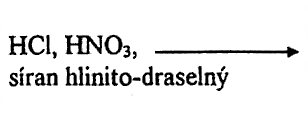 Solution of the Modification Substances
Starch Impregnation by Modification Substances
Potassium aluminum sulfate
12 – 24 hours, for going through of Acids and/or Bases  & Solutions of Additives  Starch Particles
Agein
Predrying
Roasting
Chilling
Solution of Substances for Neutralisation
Neutralisation
Classification by Sieve (screening)
January 2018/6-3
NATURAL POLYMERS MU SCI 6 2018
30
DEXTRIN Production 2
Acid Catalysis
Polymerisation
Heat
Acid
Water
Heat
Acid
DEXTRIN
Starch
Starch to DEXTRIN
Fragments of Hydrolysis
It is fact STARCH HYDROLYSIS  followed by POLYMERISATION (COMBINATION) of  FRAGMENTS
January 2018/6-3
NATURAL POLYMERS MU SCI 6 2018
31
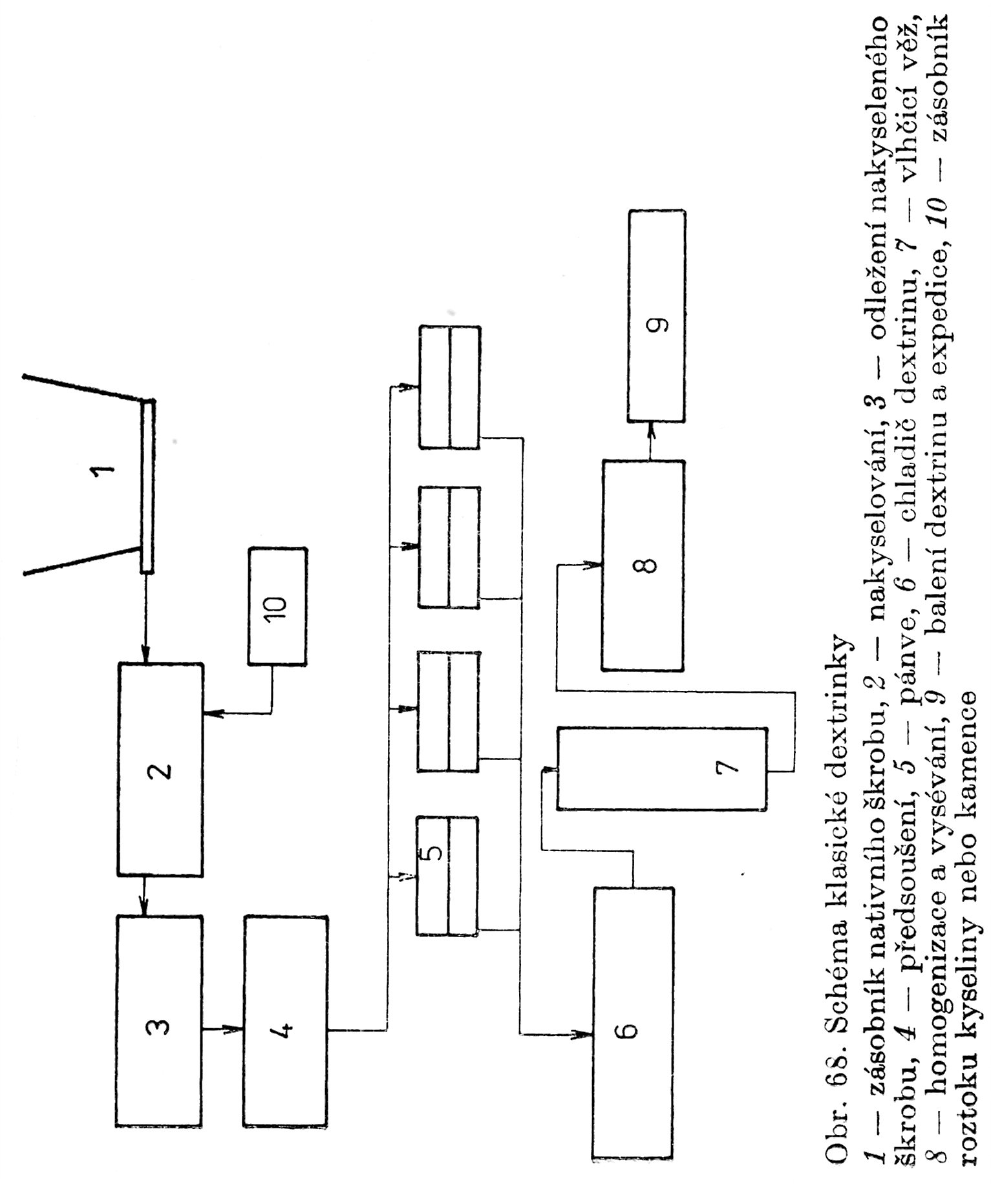 DEXTRIN Production
Diagram
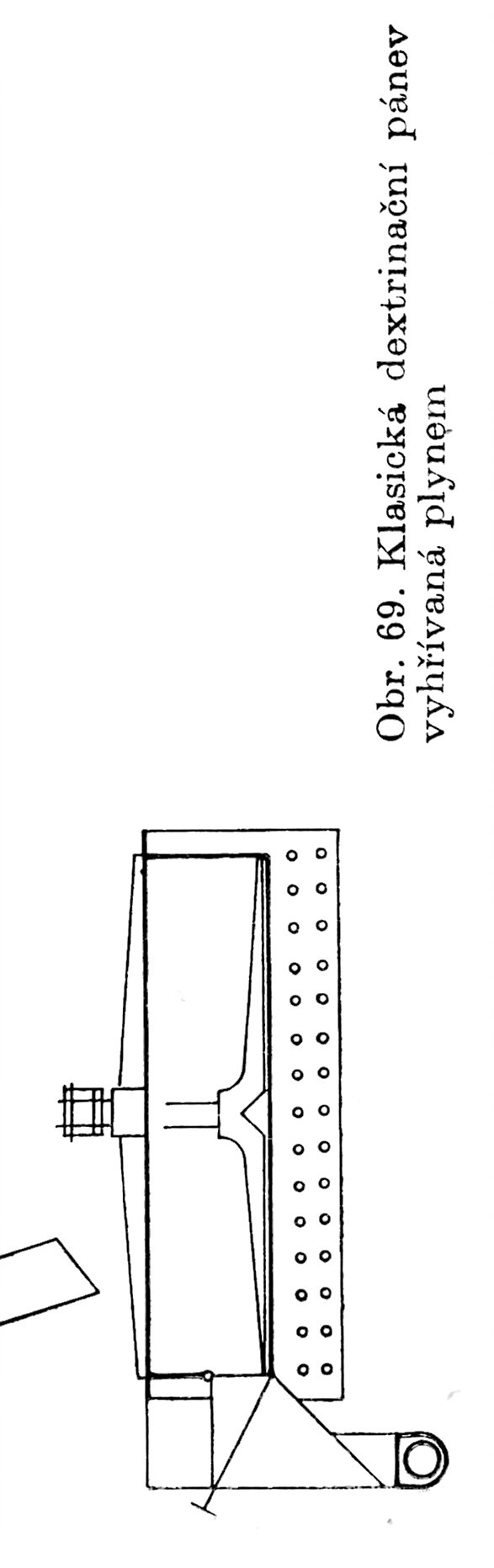 DEXTRIN Factory:
1) Starch Hopper, 2) Acid Addition, 3) Agein, 4) Predrying, 5) Pans, 6) Dextrin Chiller, 7) Humidification Tower, 8) Homogesitation and Screening  , 9) Dextrin  Packaging, 10) Tank for Acid or Potassium aluminum sulfate Solution
DEXTRINATION 
CLASSICAL PAN heated by Gas
January 2018/6-3
32
NATURAL POLYMERS MU SCI 6 2018
Decreasing
DE – Dextrose Equivalent = GLUCOSE EKVIVALENT = %w/w reducing saccharides in dry dextrin 
Starch itself is not reducing SACCHARIDE
January 2018/6-3
33
NATURAL POLYMERS MU SCI 6 2018
DEXTRINS’ Structures
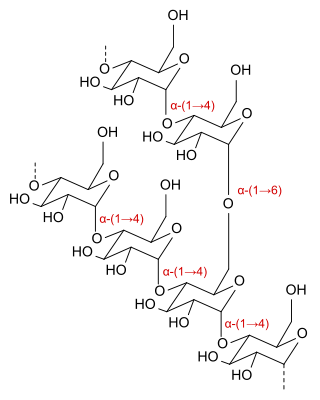 Process of so called  „DEXTRINATION“ occurs also during e.g.  baking of Bread! It is the brown Bread Crust
January 2018/6-3
NATURAL POLYMERS MU SCI 6 2018
34
DEXTRINS’ properties & the other  DEXTRIN types
Colour from white over Yellow to Brown 
They are usually fully soluble in Water 
OTHER TYPES of DEXTRINs 
Maltodextrin
is a shortchain starch sugar used as a food additive. It is produced also by enzymatic hydrolysis from gelled starch and is usually found as a creamy-white hygroscopic spraydried powder. Maltodextrin is easily digestible, being absorbed as rapidly as glucose, and might either be moderately sweet or have hardly any flavor at
all.
Cyclodextrin
The cyclical dextrins are known as cyclodextrins. They are formed by enzymatic degradation of starch by certain
bacteria, for example, Bacillus macerans. Cyclodextrins have toroidal structures formed by 6-8 glucose residues.
Energy Gels and Bars
January 2018/6-3
NATURAL POLYMERS MU SCI 6 2018
35
DEXTRINs’ use
Yellow dextrins 
water-soluble glues in remoistable envelope adhesives and paper tubes, 
in the mining industry as additives in froth flotation, in the foundry industry as green strength additives in
sand casting, as printing thickener for batik resist dyeing, and as binders in gouache paint.
White dextrins
a crispness enhancer for food processing, in food batters, coatings, and glazes, (E number 1400)
a textile finishing and coating agent to increase weight and stiffness of textile fabrics
a thickening and binding agent in pharmaceuticals and paper coatings.
As pyrotechnic binder and fuel, they are added to fireworks and sparklers, allowing them to solidify as pellets or "stars."
Due to the rebranching, dextrins are less digestible; indigestible dextrin are developed as soluble fiber supplements for food products.
January 2018/6-3
NATURAL POLYMERS MU SCI 6 2018
36
CYCLODEXTRINS
In CYCLODEXTRIN molecule can be  absorbed ethanol (alcohol) and so is formed so called „alcohol in Powder“, which is releasing alcohol when pouring in Water
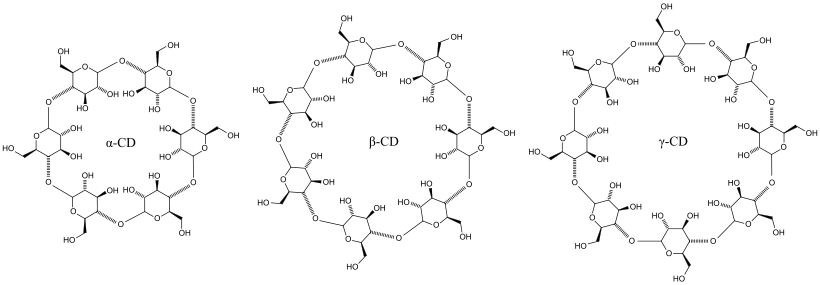 January 2018/6-3
37
NATURAL POLYMERS MU SCI 6 2018
DEXTRINS - sUMMARY
PROBABLY the most Commonly used Product of the Starch Modification
It is substantial chemical transformation of Starch
Very wide Types’ Range of Use 
Well sophisticated both continual and discontinuous technology
Process is employed at least since 19. Century
January 2018/6-3
NATURAL POLYMERS MU SCI 6 2018
38
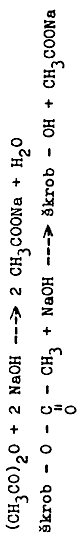 Acetylation of Starch
Side Reaction lowering the Output
January 2018/6-3
NATURAL POLYMERS MU SCI 6 2018
39
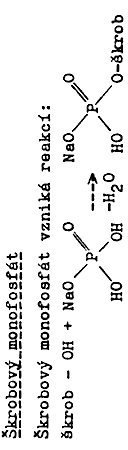 Starch Monophosphate
Sodium Monophosphate  is employed here!
Starch Monophosphate is resulting via the Following Reaction:
The Result is ANIONIC  starch with LOW SUBSTITUTION LEVEL (0,02 – 0,1 g substitution Agent  per 1000 g dry Starch). That is enough for good Water solubility in the cold Water. 
 The Crosslinking can occur simultaneously, but where is HIGH SUBSTITUTION LEVEL (0,1 – 0,2 g substitution Agent  per 1000 g dry Starch), sometimes even over 1 (Corn Starch no swelling even in  the Boiling Water even)
January 2018/6-3
NATURAL POLYMERS MU SCI 6 2018
40
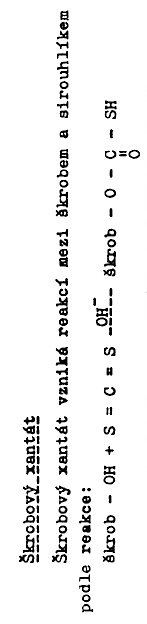 Starch Xanthate
Starch Xanthate
Starch Xanthate is resulting via the Following Reaction of CS2 and Starch
January 2018/6-3
NATURAL POLYMERS MU SCI 6 2018
41
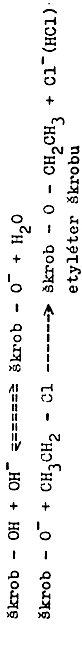 Starch alkylethers
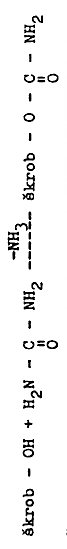 Starch
Starch
Starch
Starch
Starch alkylether
Starch Carbamate
Starch
Starch
January 2018/6-3
NATURAL POLYMERS MU SCI 6 2018
42
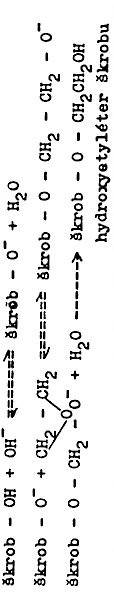 Starch Hydroxymetylether
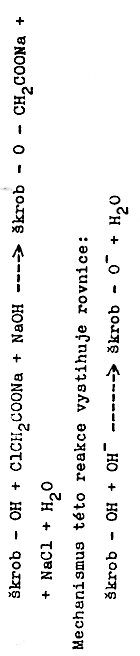 Starch
Starch
Starch
Starch
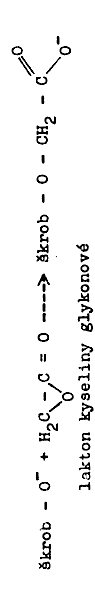 Starch
Starch
Starch Hydroxymetylether
Starch Carboxymettylether
Starch
Starch
Reaction Mechanism is showing the following Equation:
Starch
Starch
Starch
Starch
Glycolic acid Lactone
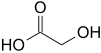 January 2018/6-3
NATURAL POLYMERS MU SCI 6 2018
43
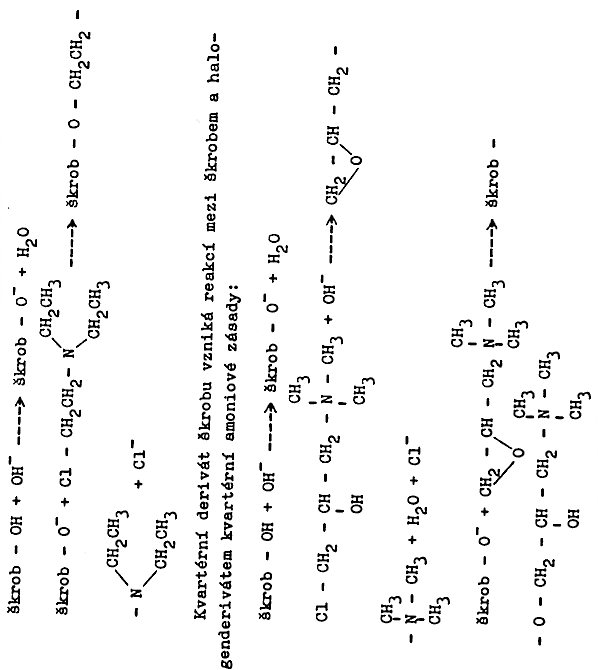 Cationic Starch 1
Starch
Starch
Starch
Starch
Starch Quaternary Derivatives are resulting via Reaction of Starch with Halogen Quaternary Derivatives of amonium Base
Starch
Starch
+
Starch
Starch
January 2018/6-3
NATURAL POLYMERS MU SCI 6 2018
44
Cationic Starch 2 – PAPER PRODUCTION
Addition of the  CATIONIC STARCH improves Retention so called  Extremely short Fibres, which arise from both waste Paper and Paper production Waste
Cationic Starch
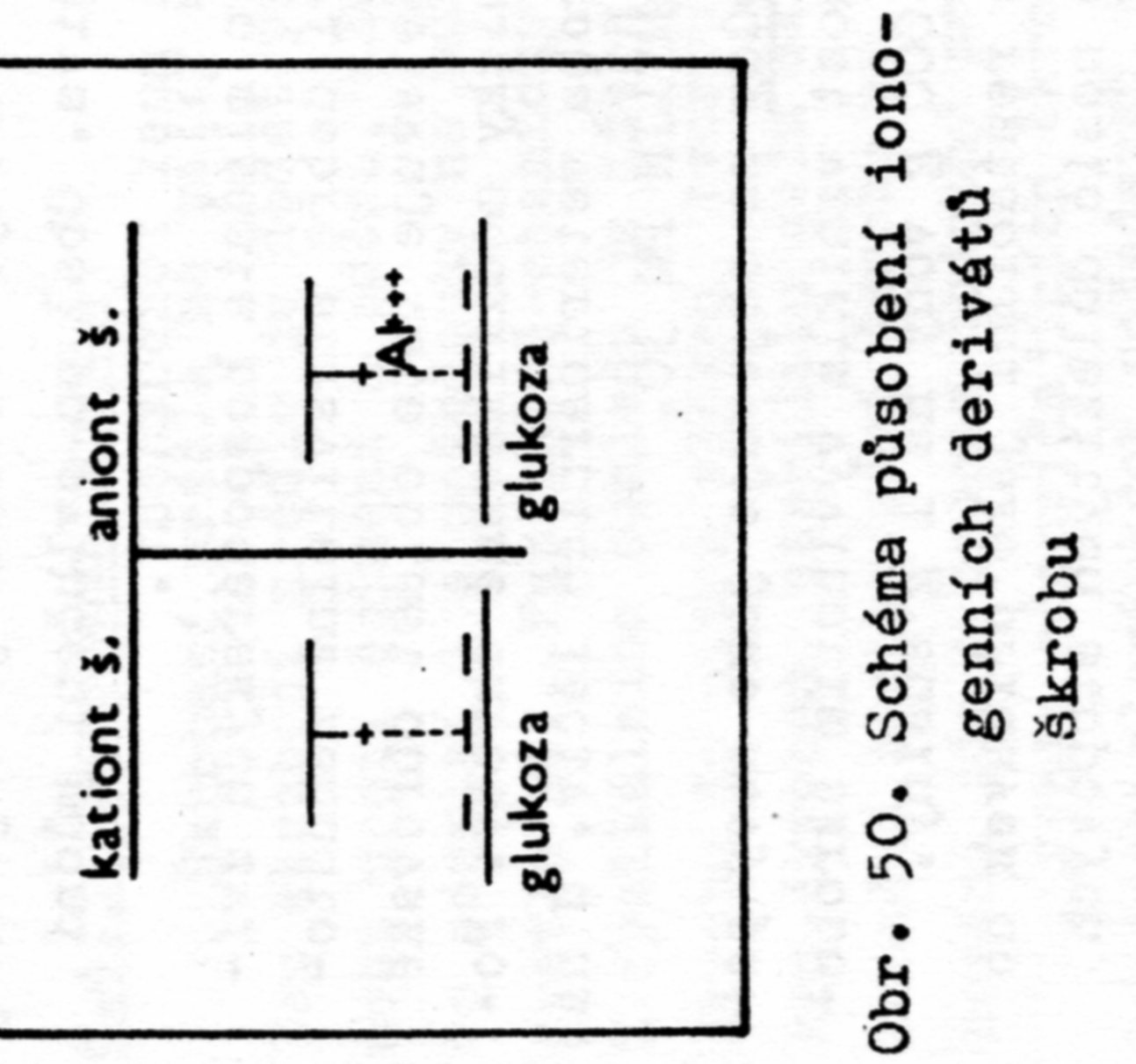 Anionic Starch
ANIONIC STARCH  needs for acting Cation Al+3, usually from KAl(SO4)4 (Potassium aluminum sulfate)
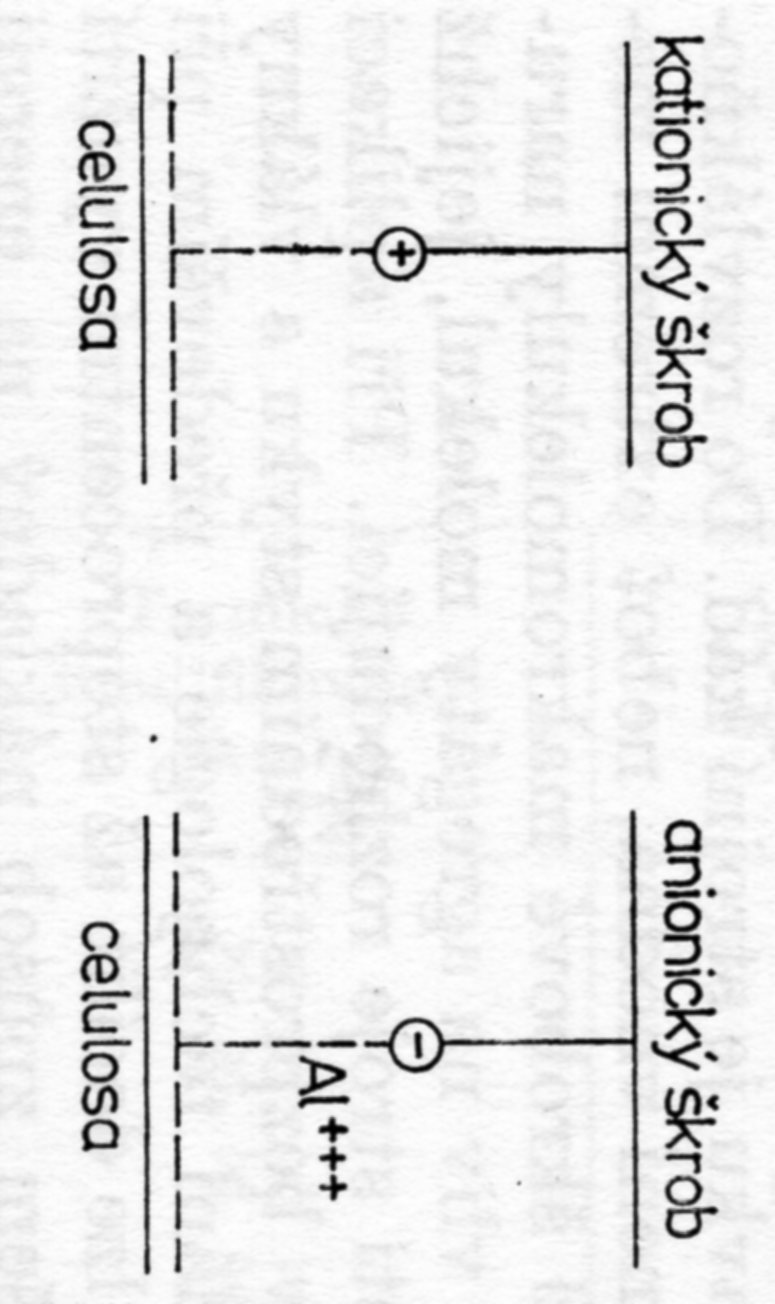 Cationic Starch
Anionic Starch
From CELULLOSE!
Diagram showing Influence of Ionogenic Starch Derivatives
January 2018/6-3
NATURAL POLYMERS MU SCI 6 2018
45
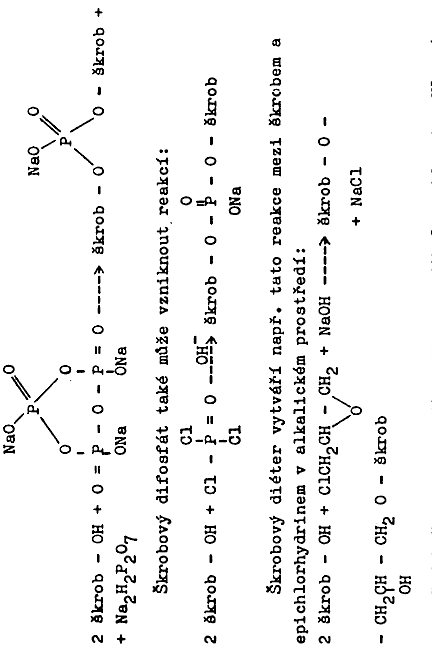 Crosslinked Starch 1
Starch
Starch
Starch
Starch Diphosphate can results from the following Reaction also:
Starch
Starch
Starch
Starch Diether results via the following Reaction of Starch and Epichlorhidrine in alkaline Medium :
Starch
Starch
Starch
January 2018/6-3
NATURAL POLYMERS MU SCI 6 2018
46
Crosslinked Starch 2
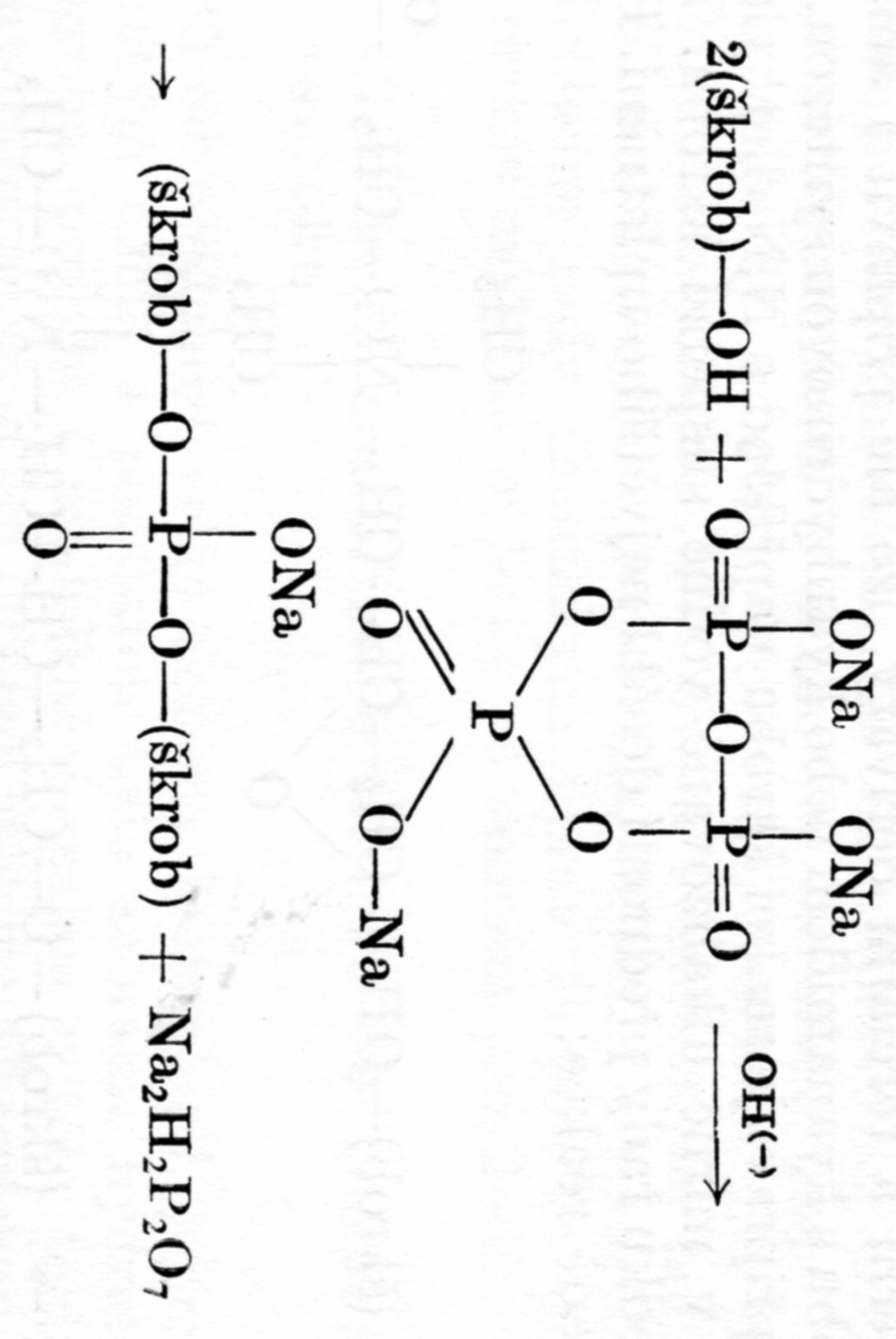 Crosslinked Starch has HIGH SUBSTITUTION LEVEL sometimes even over 1 g substitution Agent  per 1000 g dry Starch > Powdering agents in Pharmacy
 ANIONIC STARCH can be formed simultaneously, but there is LOW SUBSTITUTION LEVEL (0,02 – 0,1 g substitution Agent  per 1000 g dry Starch),
Trisodium phosphate is used here!
January 2018/6-3
NATURAL POLYMERS MU SCI 6 2018
47
Graft & Block Starch copolymers
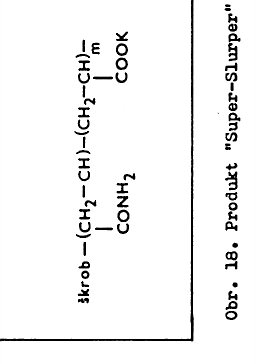 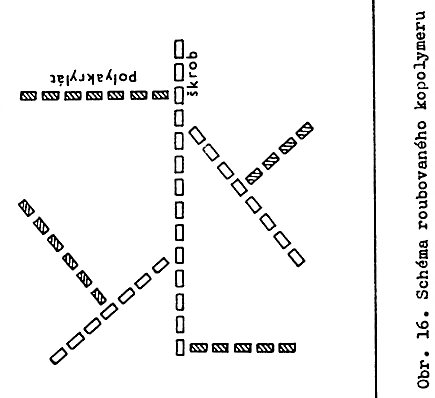 Starch
Starch
Starch Block Copolymerisation Diagram
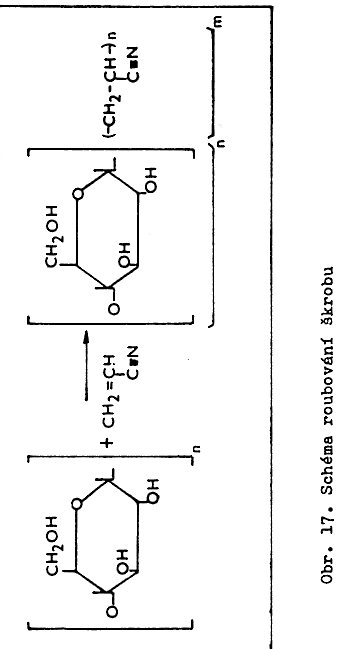 Starch grafting Diagram
Starch Block Copolymerisation Diagram
January 2018/6-3
NATURAL POLYMERS MU SCI 6 2018
48
Use of the Modified Starches
Paper Production and Treatment 
Food Industry
Textile Industry
Glues
Pharmacy
Flocculants for Waste Water Treatment 
……………..
January 2018/6-3
NATURAL POLYMERS MU SCI 6 2018
49
Starch Glue (Adhesive)
The Reactivity of Starch in Nucleofilic Substitutions is generally increased by Activation by Alkali via forming the alkali Salt, sometime formulated as STARCH – ALKALI COMPLEX
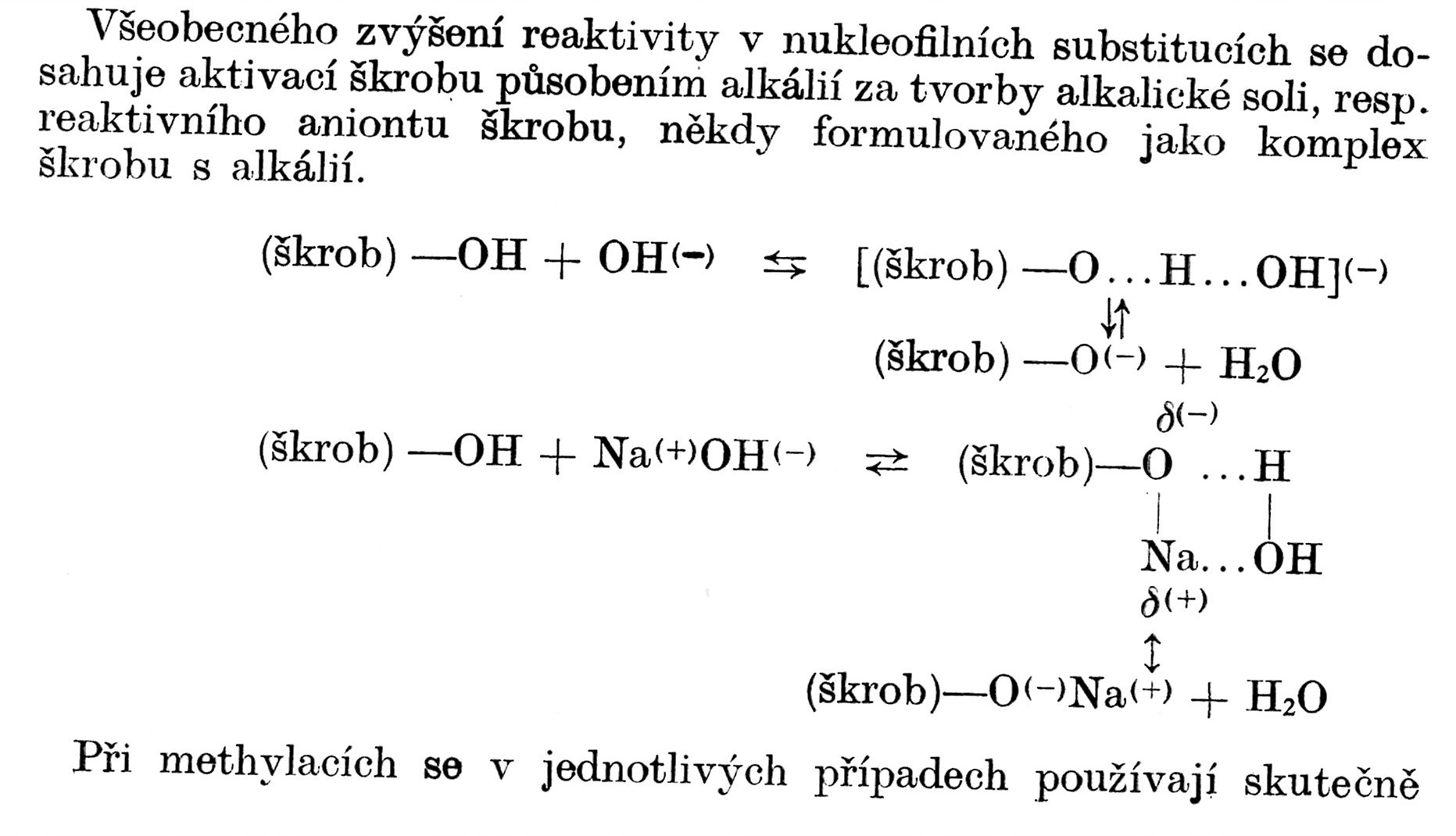 Starch
Starch
Starch
Starch
Starch
LABORATORY EXAMPLE OF THE STARCH GLUE PREPARATION
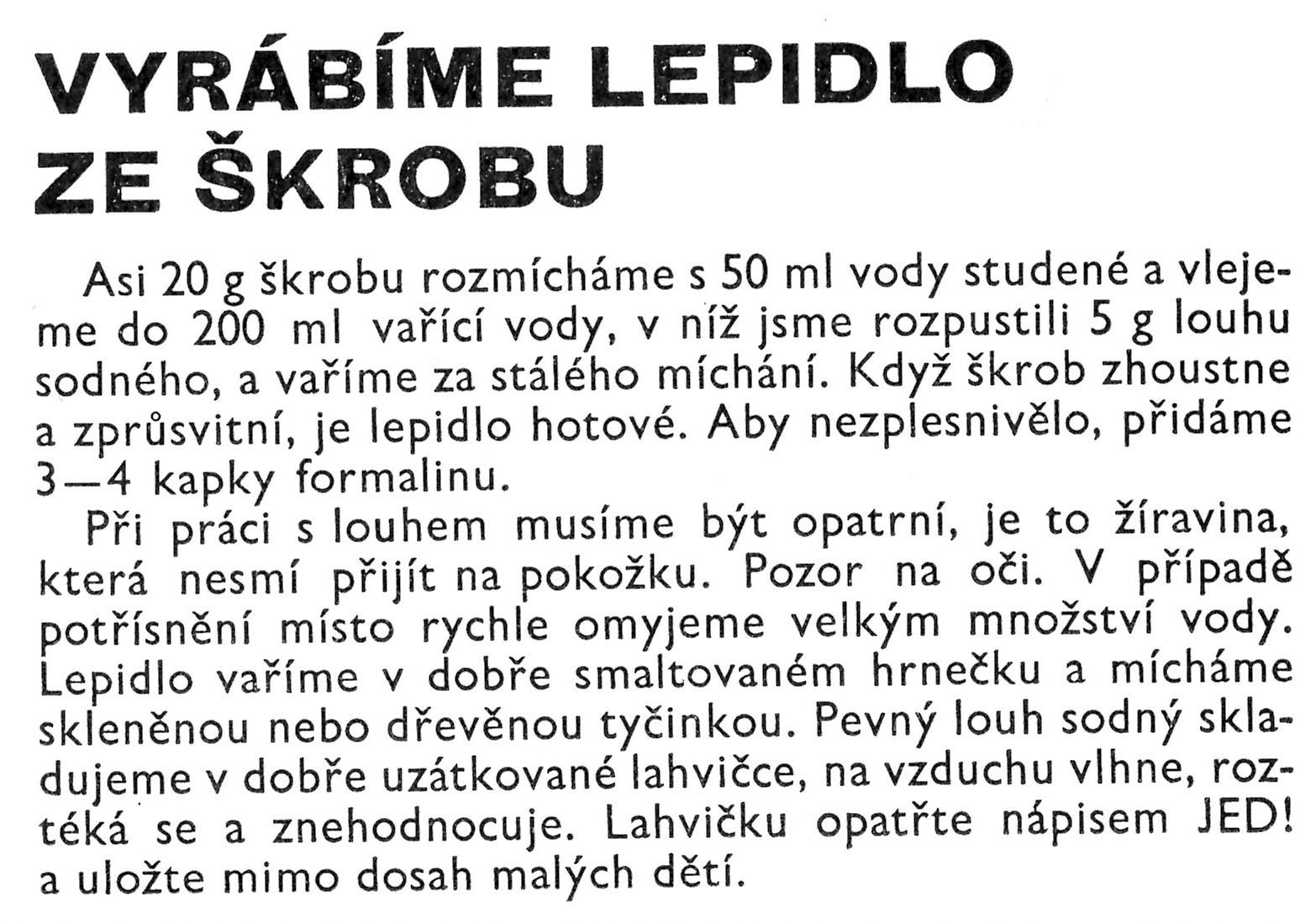 Approx. 20 g of Starch mix with 50 ml of cold Water and pour into approx. 200 ml of boiling Water containing 5 g NaOH. Boil at permanent mixing. The Glue is finished, when the Viscosity has increased and the Solution is clear enough. The Glue is finished then. Add approx. 10 Drops of Formaldehyde to avoid Moulding.
The Potato and Corn Starches Mixture is usually used by Industry
January 2018/6-3
50
NATURAL POLYMERS MU SCI 6 2018
Starch as the BIODEGRADABLE ADITIVE to Synthetic THERMOPLASTICS
The Degradation is usually necessary „PUSH AHEAD“ by Thermo oxidation 
What was done by me
BIODEGRADABLE LDPE films (up to 40 % w/w Corn Starch )
The Inner part of the Shotgun shell
PP Fibres with Starch
January 2018/6-3
NATURAL POLYMERS MU SCI 6 2018
51
Polypropylene Fibres with Corn Starch 1
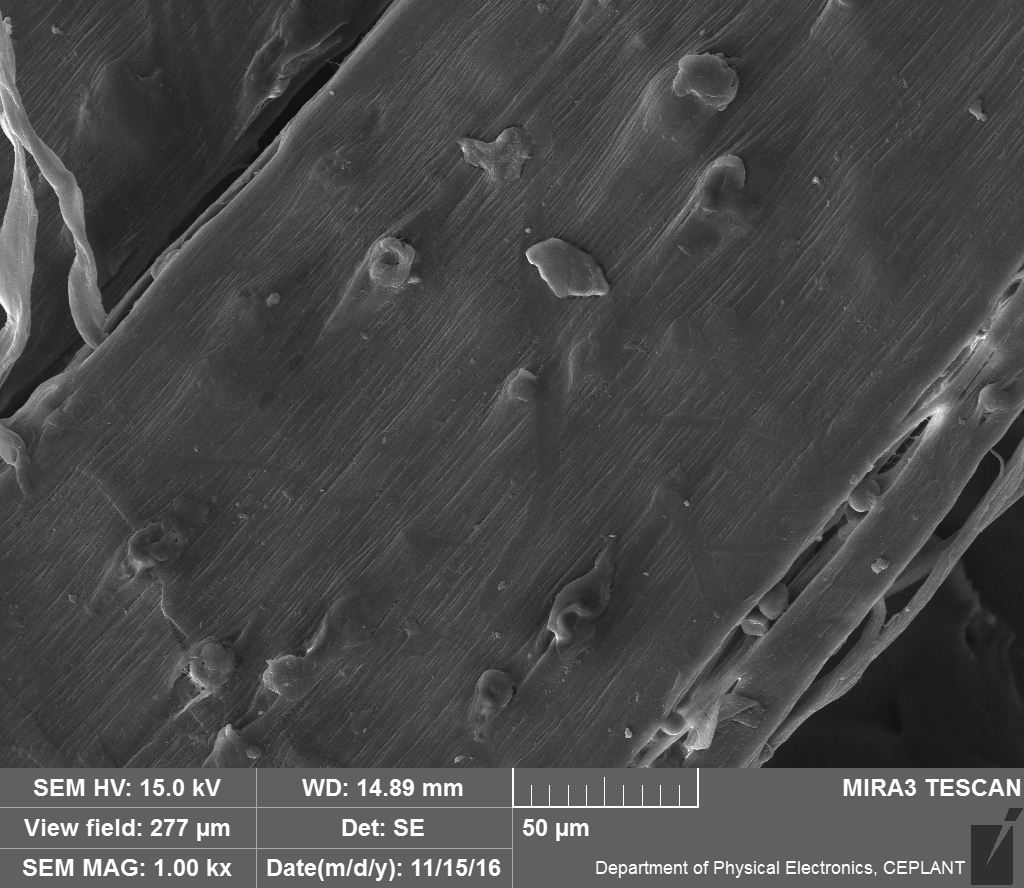 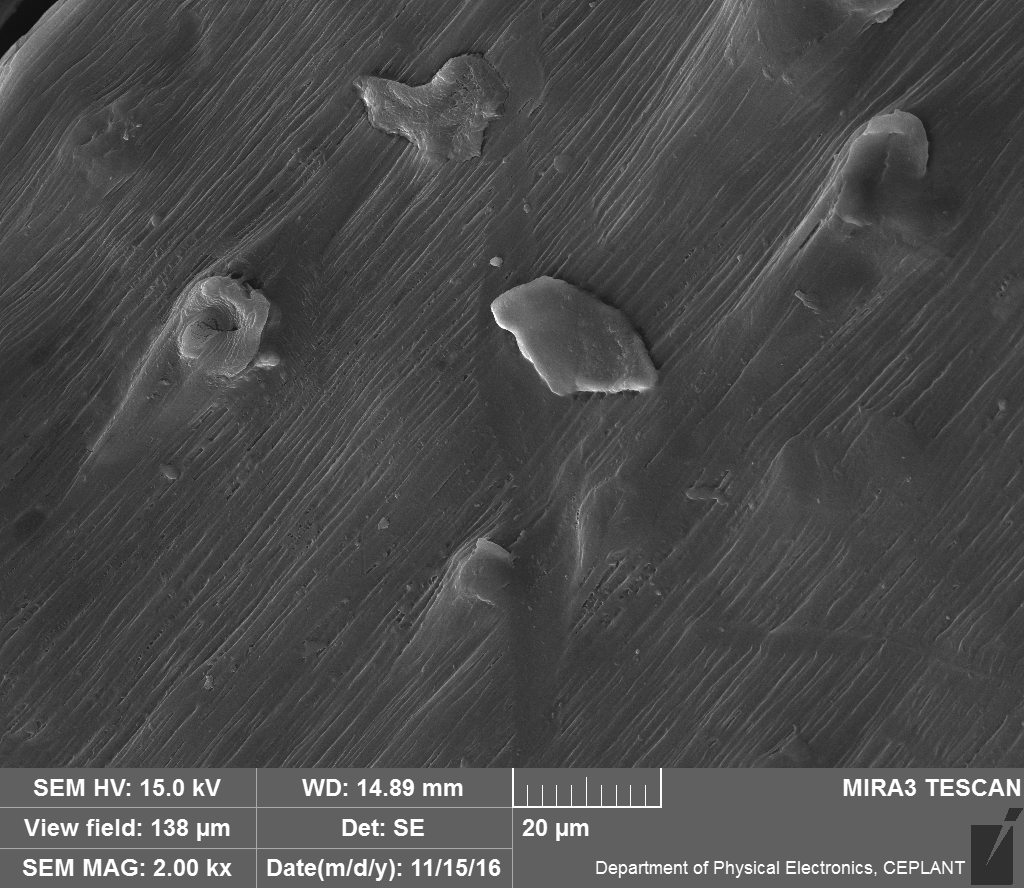 January 2018/6-3
NATURAL POLYMERS MU SCI 6 2018
52
Polypropylene Fibres with Corn Starch 2
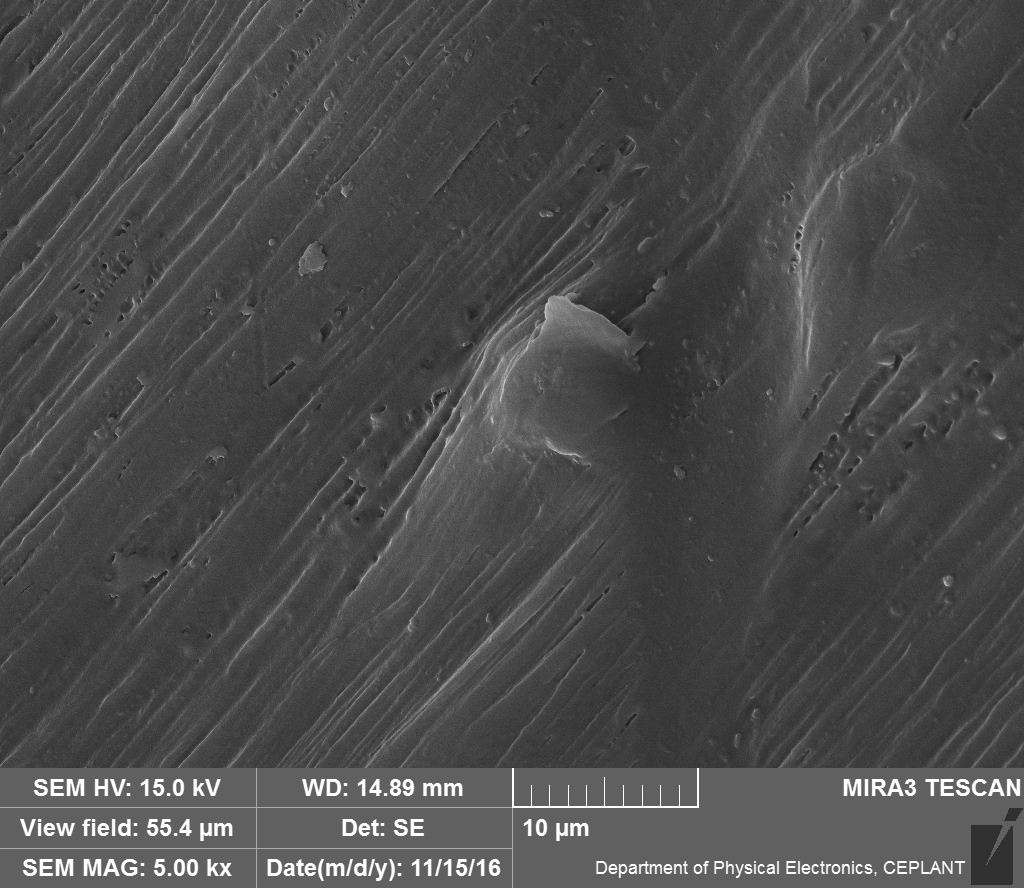 FIBRILATIONPP Fibres
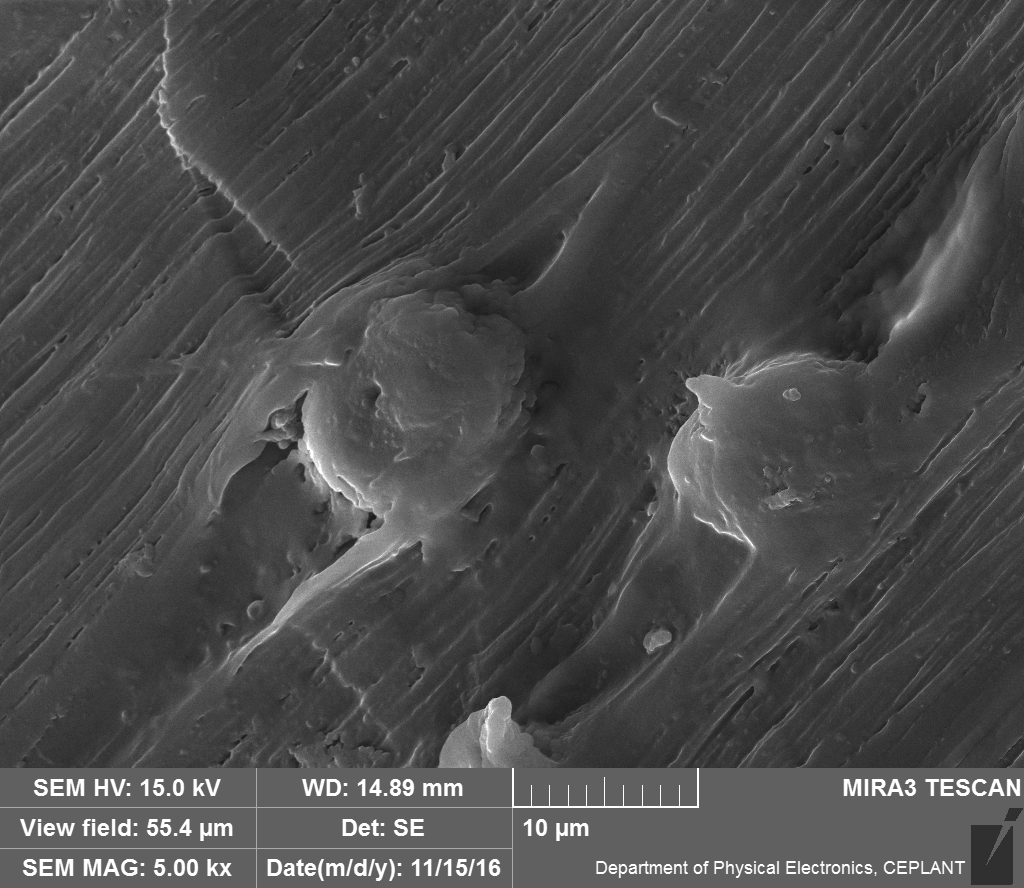 January 2018/6-3
NATURAL POLYMERS MU SCI 6 2018
53
THERMOPLASTIC STARCH
Processing by Technologies used for the SYNTHETIC THERMOPLASTICS, but very difficult (UP TO NOW)
It is necessary to use so called PLASTICIZERS – usually WATER & GLYCEROL
Products are BIODEGRADABLE
If combined with NATURAL FIBRES  (e.g. Flax) > BIODEGRADABLE COMPOSITS
January 2018/6-3
NATURAL POLYMERS MU SCI 6 2018
54
Ewa Rudnik: Compostable Polymer Materials, ISBN: 978-0-08-045371-2
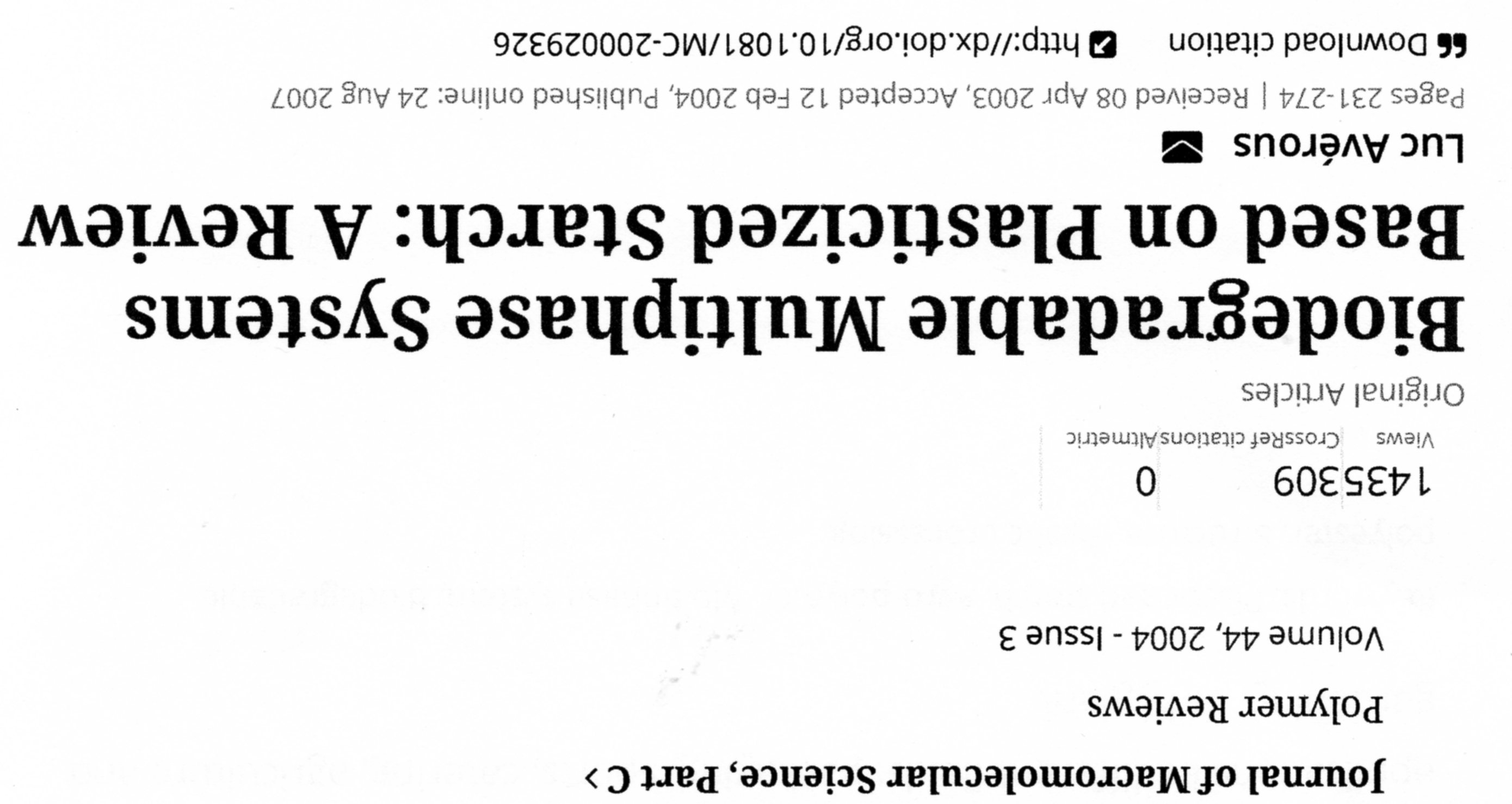 January 2018/6-3
NATURAL POLYMERS MU SCI 6 2018
55
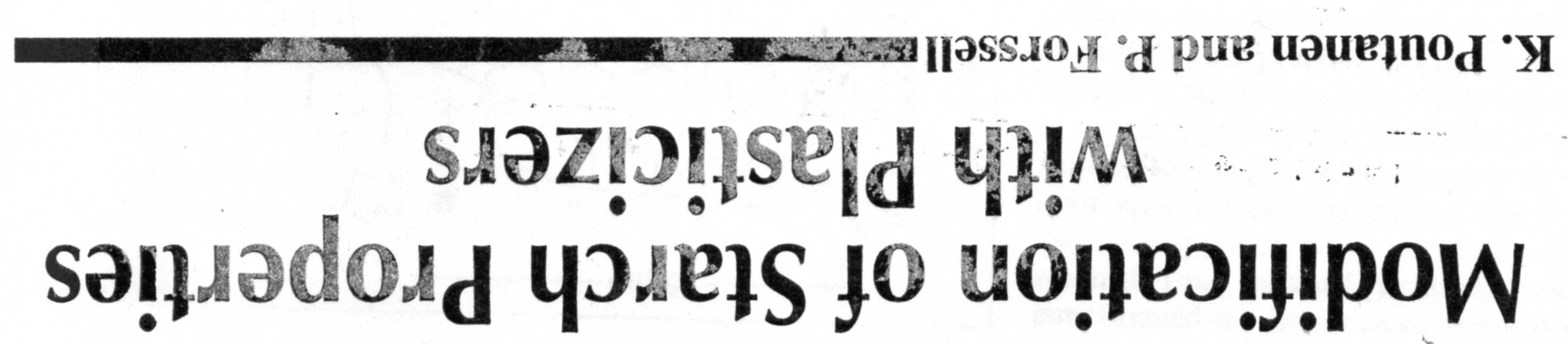 PLASTICIZERS – usually WATER & GLYCEROL
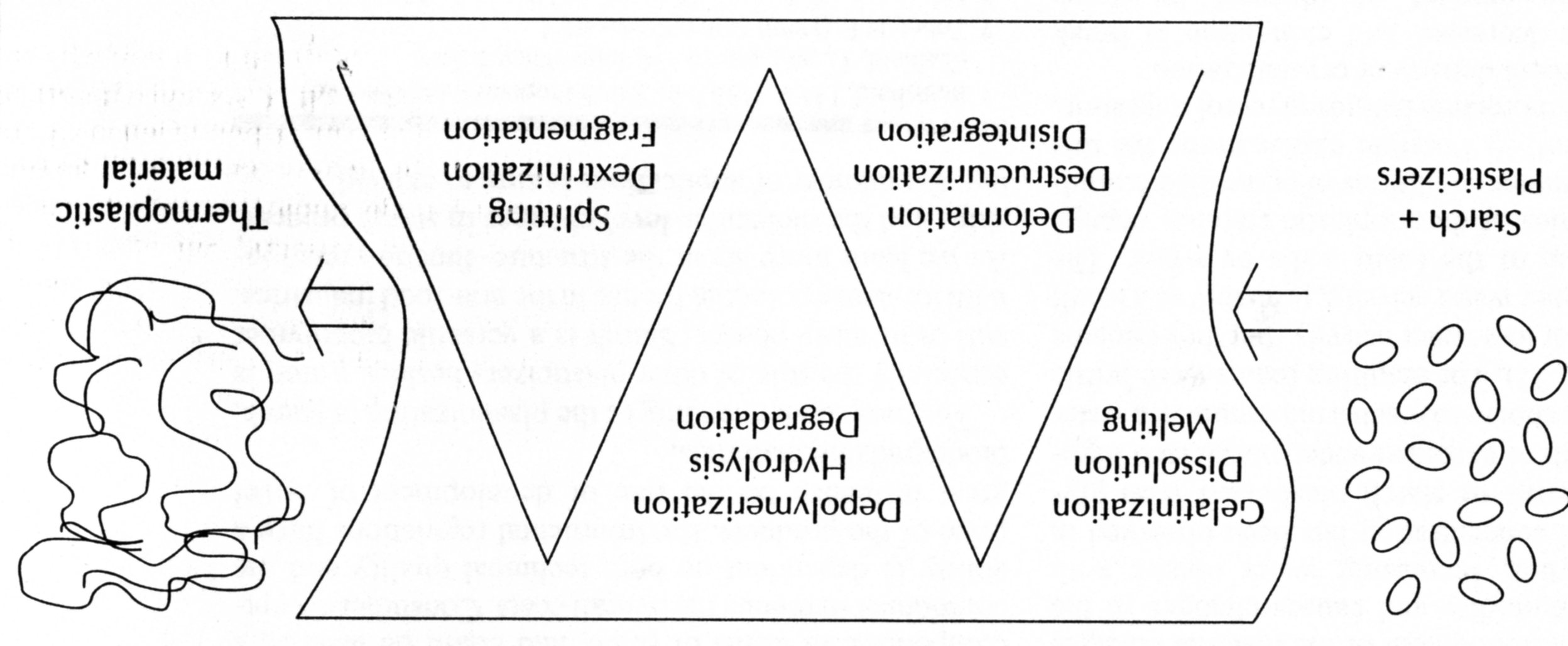 January 2018/6-3
NATURAL POLYMERS MU SCI 6 2018
56
AGAR
Agar consists of a mixture of agarose and agaropectin. Agarose, the predominant component of agar, is a linear polymer, made up of the repeating monomeric unit of agarobiose.  Agarobiose is a disaccharide made up of D-galactose and 3,6-anhydro-L-galactopyranose.  Agaropectin is a heterogeneous mixture of smaller molecules that occur in lesser amounts, and is made up of alternating units of D-galactose and L-galactose heavily modified with acidic side-groups, such as sulfate and pyruvate.
AGAR & Food Industry
Clarifying (Fining) of the Wine and Fruit Juice 
 Thickening of Food
pyruvic acid
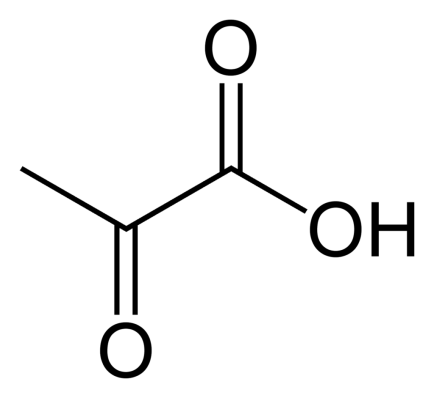 AGAR & Medicine
Bacterial and Mould culture/growth medium
January 2018/6-3
57
NATURAL POLYMERS MU SCI 6 2018
The other useful POLYSACCHARIDES 1
Plantago ovata, known by many common names including blond plantain,[1] desert Indianwheat, blond psyllium, and ispaghul, is a medicinal plant native to Western Asia and Southern Asia. The plant can be found growing wild in the southwestern United States, where it is considered a possibly introduced species.
It is a common source of psyllium, a type of dietary fiber. 
Psyllium seed husks are indigestible and are a source of soluble fiber which may be fermented into butyrate – a pharmacologically active short-chain fatty acid – by butyrate-producing bacteria.
January 2018/6-3
NATURAL POLYMERS MU SCI 6 2018
58
The other useful POLYSACCHARIDES 2A
They are HETEROPLYSACCHARIDES
Plant mucilages
HEXOSE
PENTOSE
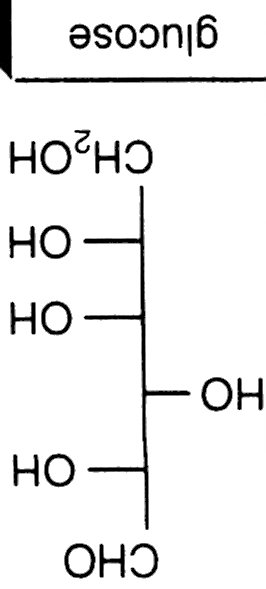 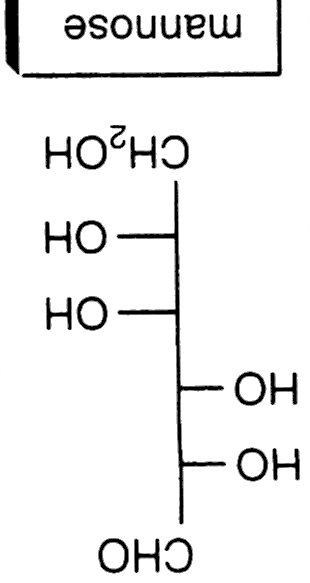 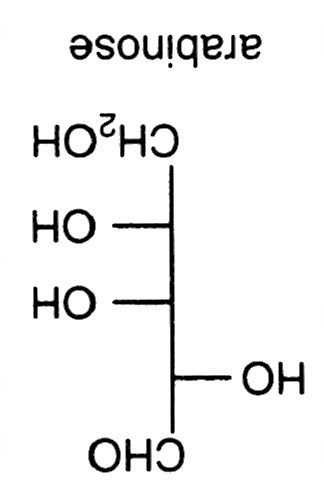 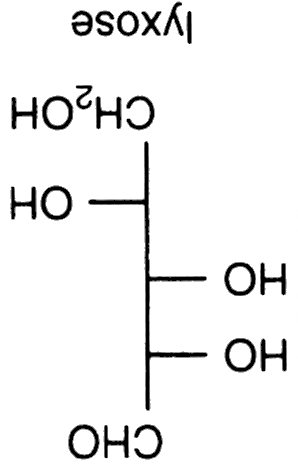 January 2018/6-3
59
NATURAL POLYMERS MU SCI 6 2018
The other useful POLYSACCHARIDES 2B
Plant mucilages
is made of plant-specific POLYSACCHARIDES or long chains of sugar molecules.This polysaccharide secretion of root exudate forms a gelatinous substance that sticks to the caps of roots. Root mucilage is known to play a role in forming relationships with soil-dwelling life forms. Just how this root mucilage is secreted is debated, but there is growing evidence that mucilage derives from ruptured cells. As roots penetrate through the soil, many of the cells surrounding the caps of roots are continually shed and replaced. These ruptured or lysed cells release their component parts, which include the polysaccharides that form root mucilage. These polysaccharides come from the Golgi apparatus and plant cell wall, which are rich in plant-specific polysaccharides. Unlike animal cells, plant cells have a cell wall that acts as a barrier surrounding the cell providing strength, which supports plants just like a skeleton.
They are HETEROPLYSACCHARIDES
January 2018/6-3
60
NATURAL POLYMERS MU SCI 6 2018
L-gulopyranuronic acid
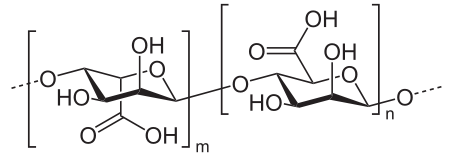 Molar mass
10,000 – 600,000
ALGINATE
Alginic acid is a linear copolymer with homopolymeric blocks of (1-4)-linked β-D-mannuronate (M) and its C-5 epimer α-L-guluronate (G) residues, respectively, covalently linked together in different sequences or blocks.
61
NATURAL POLYMERS MU SCI 6 2018
January 2018/6-3
Alginate absorbs water quickly, which makes it useful as an additive in dehydrated products such as slimming aids, and in the manufacture of paper and textiles. It is also used for waterproofing and fireproofing fabrics, in the food industry as a thickening agent for drinks, ice cream and cosmetics, and as a gelling agent for jellies.[citation needed]
Alginate is used as an ingredient in various pharmaceutical preparations, such as Gaviscon, in which it combines with bicarbonate to inhibit reflux. Sodium alginate is used as an impression-making material in dentistry, prosthetics, lifecasting and for creating positives for small-scale casting.
Sodium alginate is used in reactive dye printing and as a thickener for reactive dyes in textile screen-printing.[citation needed] Alginates do not react with these dyes and wash out easily, unlike starch-based thickeners.
As a material for micro-encapsulation.[7]
Calcium alginate is used in different types of medical products including skin wound dressings to promote healing[8] and can be removed with less pain than conventional dressings.[
January 2018/6-3
NATURAL POLYMERS MU SCI 6 2018
62
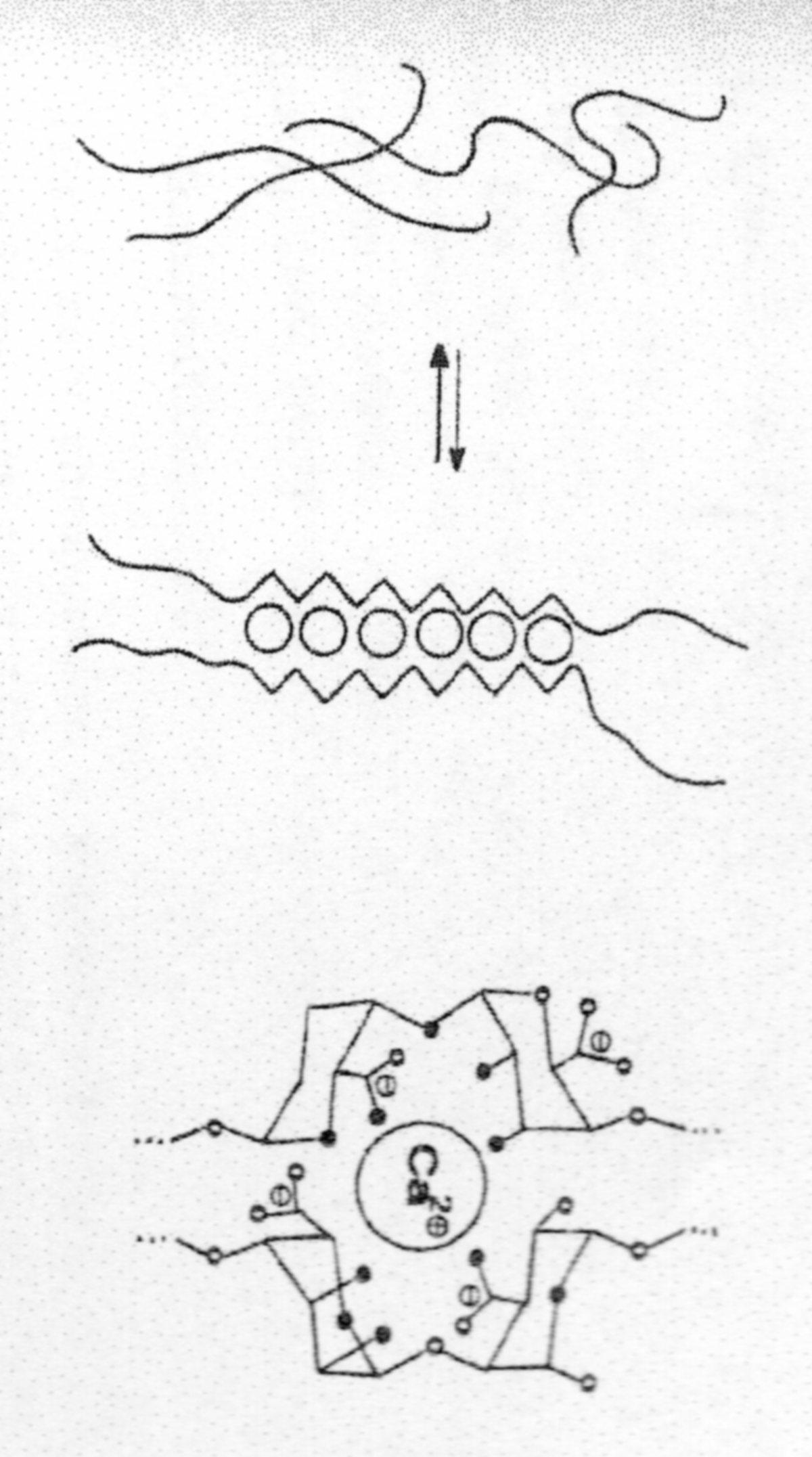 Complex of the Cation Ca+2 by Alginate – model „Egg in the Package“
January 2018/6-3
NATURAL POLYMERS MU SCI 6 2018
63
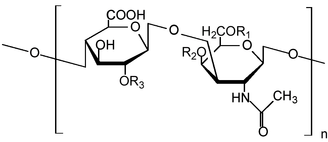 b-D-glucopyranuric acid
Chemical structure of one unit in a chondroitin sulfate chain. Chondroitin-4-sulfate: R1 = H; R2 = SO3H; R3 = H. Chondroitin-6-sulfate: R1 = SO3H; R2, R3 = H.
Chondroitin
Chondroitin is a glycosaminoglycan (GAG) composed of a chain of alternating sugars (N-acetylgalactosamine and glucuronic acid). It is usually found attached to proteins as part of a proteoglycan. A chondroitin chain can have over 100 individual sugars, each of which can be sulfated in variable positions and quantities. Chondroitin sulfate is an important structural component of cartilage and provides much of its resistance to compression.[1] Along with glucosamine, chondroitin sulfate has become a widely used dietary supplement for treatment of osteoarthritis.
January 2018/6-3
NATURAL POLYMERS MU SCI 6 2018
64
Chondroitin - Medical use
Although chondroitin is used in dietary supplements as an alternative medicine to treat osteoarthritis and also approved and regulated as a symptomatic slow-acting drug for this disease (SYSADOA) in Europe and some other countries, it is technically neither a medicine nor a disease-modifying treatment. See Clinical effects below. It is commonly sold together with glucosamine. Chondroitin and glucosamine are also used in veterinary medicine. Formulated with collagen and wound dressing matrix, one product that uses chondroitin sulfate is the veterinary wound gel Chondroprotec, which is applied over scrapes, burns, and lesions and serves to keep the wound moist and promote healing.
Chondroitin, along with commonly used glucosamine, should not be used to treat patients who have symptomatic osteoarthritis of the knee as evidence shows that these treatments fail to provide relief for that condition.
January 2018/6-3
NATURAL POLYMERS MU SCI 6 2018
65
GUAR GUM  - Plant gum
Chemically, guar gum is a polysaccharide composed of the sugars galactose and mannose. The backbone is a linear chain of β 1,4-linked mannose residues to which galactose residues are 1,6-linked at every second mannose, forming short sidebranches.
Thickening of Food, because having great influence on the Viscosity Increase, even at very low Concentration
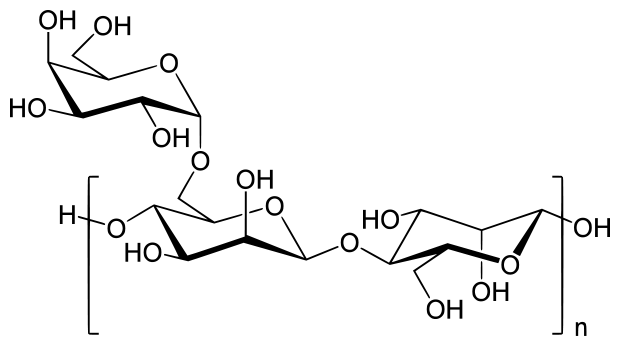 January 2018/6-3
66
NATURAL POLYMERS MU SCI 6 2018
SCIENTIFIC (EXACT) Biodegradability Evaluation of  Disposable PLASTIC shopping Bags in Compost
It was done & published by: 
Mendel Agriculture and Forestry University in Brno, 
Faculty of Horticulture
This Article was published in the Czech journal „ODPADY“ (WASTE) last year
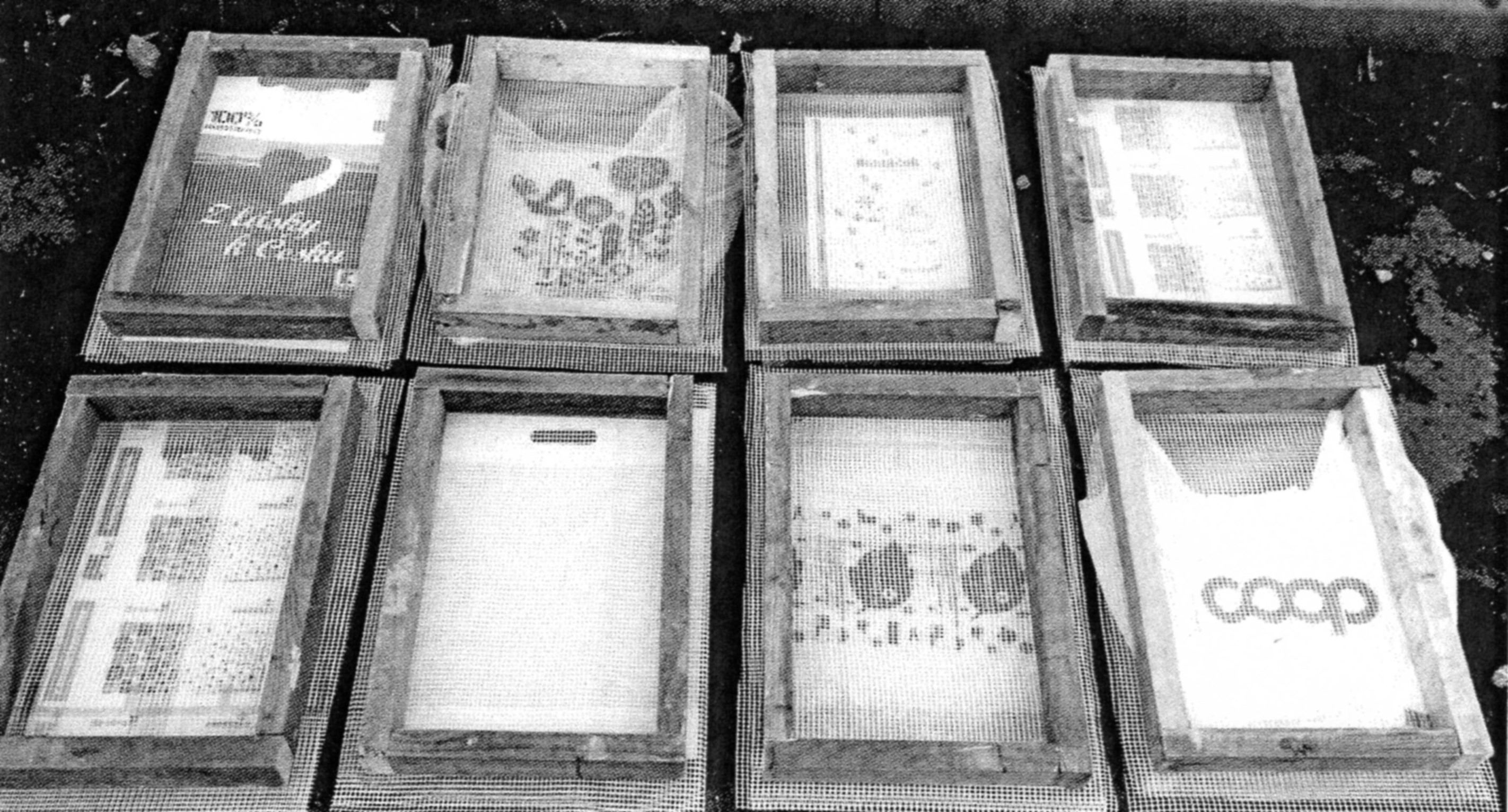 January 2018/6-3
NATURAL POLYMERS MU SCI 6 2018
67
January 2018/6-3
NATURAL POLYMERS MU SCI 6 2018
68
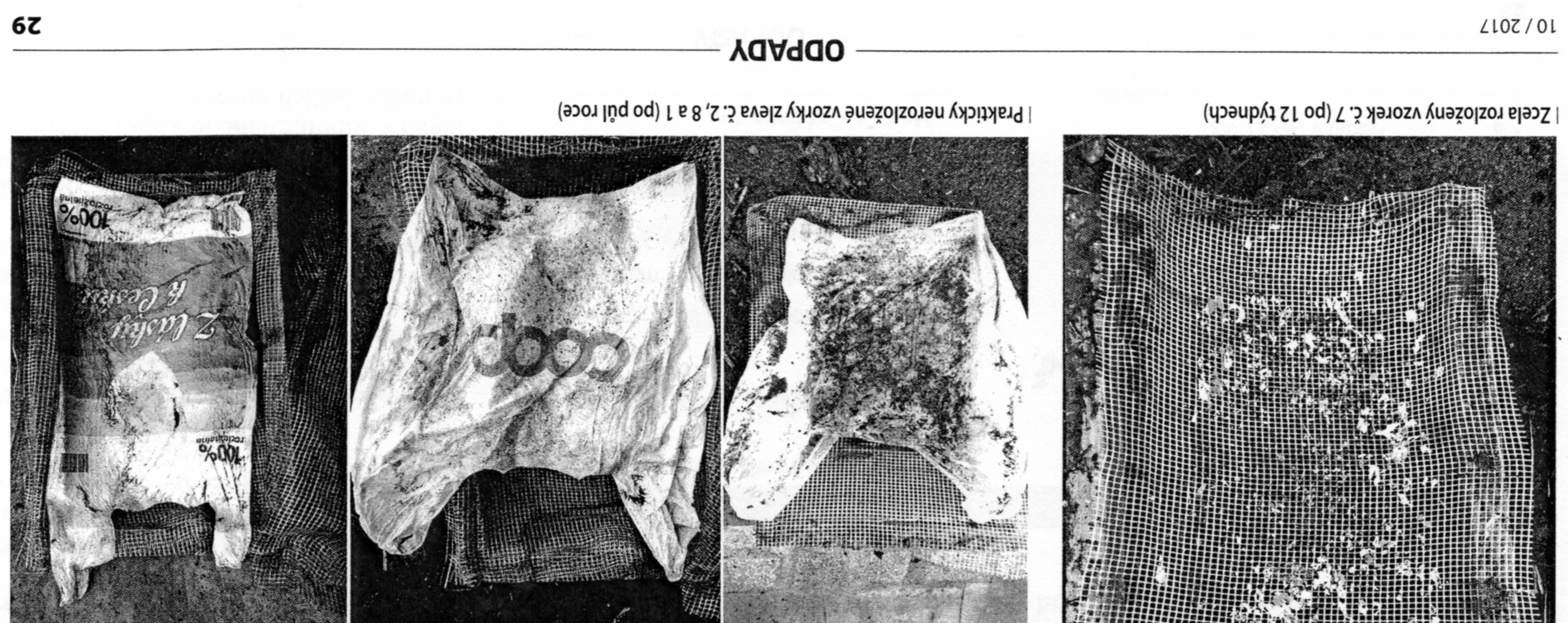 Almost undestroyed Samples 2, 8 and 1 (after 6 Months)
Sample 7 (after 12 Weeks)
January 2018/6-3
NATURAL POLYMERS MU SCI 6 2018
69